Parte I: Verificación semestral de sensores de T/HRJustificación y experiencias
Las red de estaciones se gestiona de acuerdo a la UNE 176101
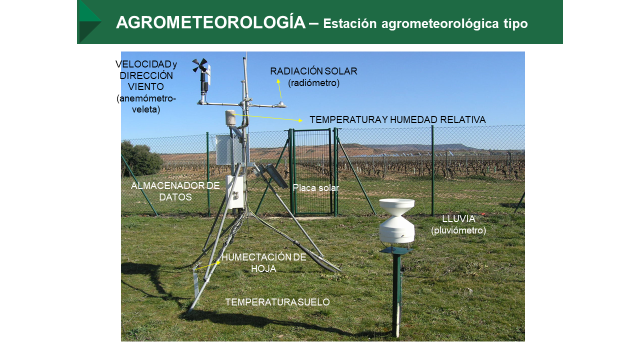 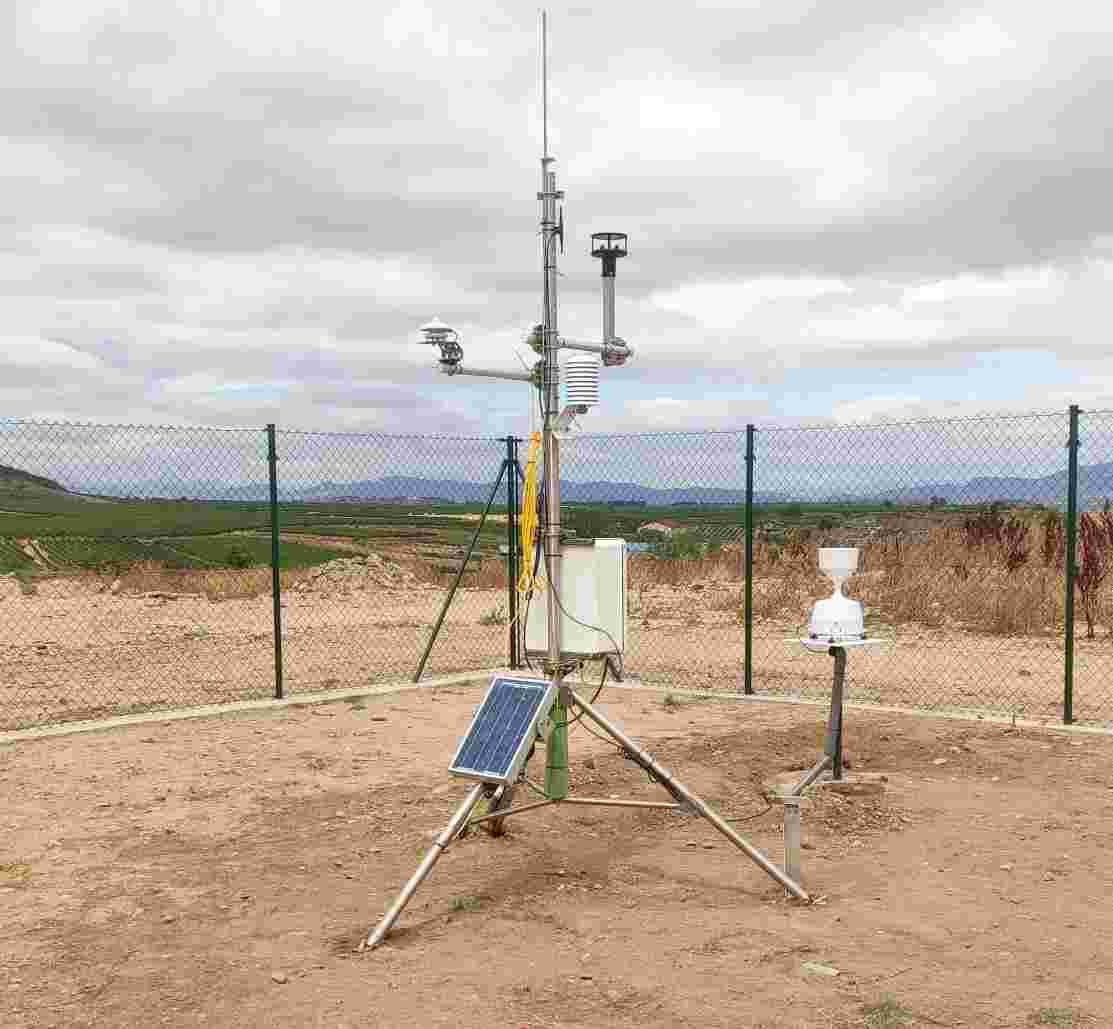 Gestión equipos, fichas de vida, calibración, programas mantenimiento y verificación estaciones
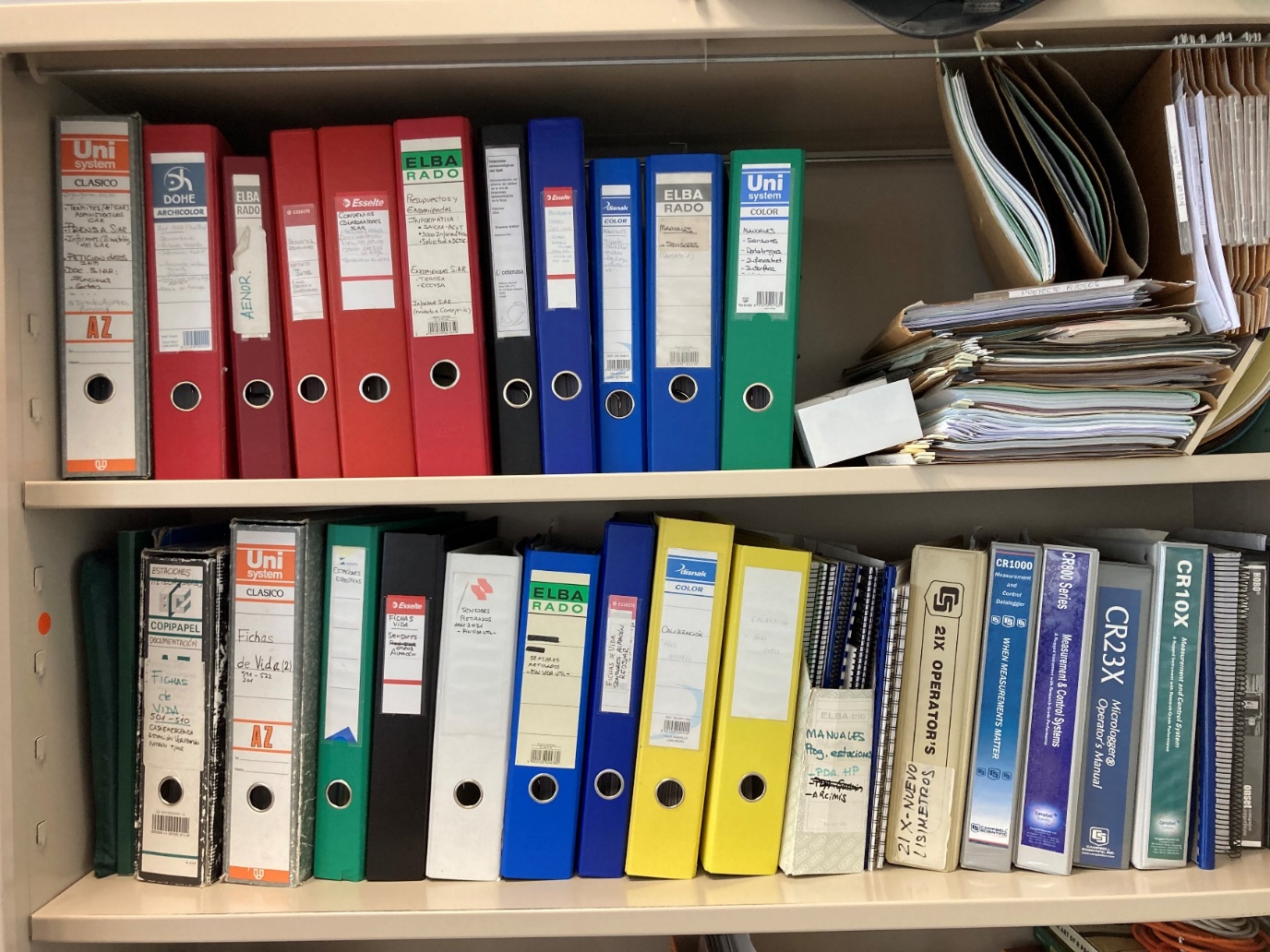 Se realiza según lo dispuesto por norma UNE-500530
Gestión equipos, fichas de vida, calibración, programas mantenimiento y verificación estaciones
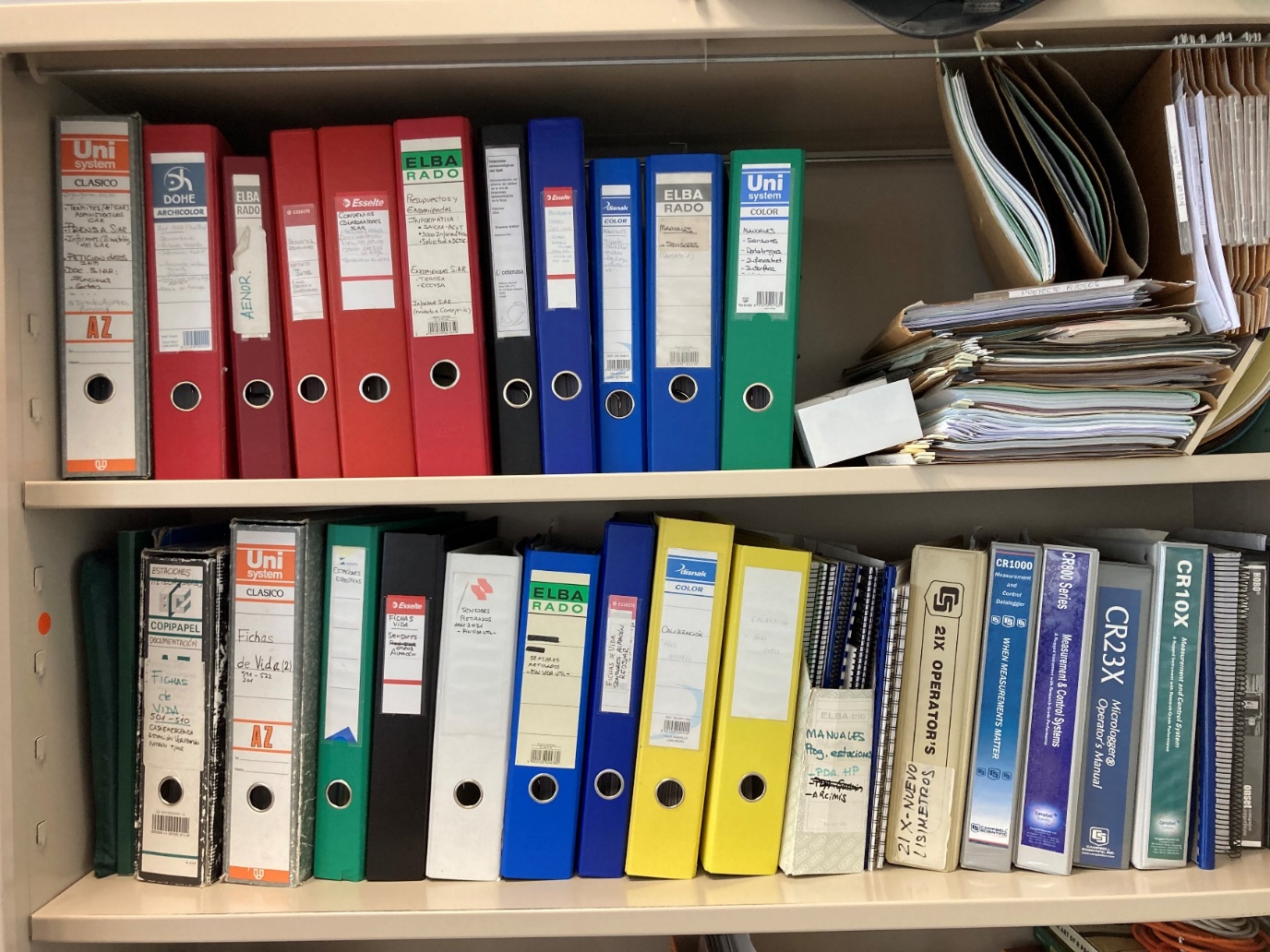 Se realiza según lo dispuesto por norma UNE-500530
Gestión almacén, del papel…
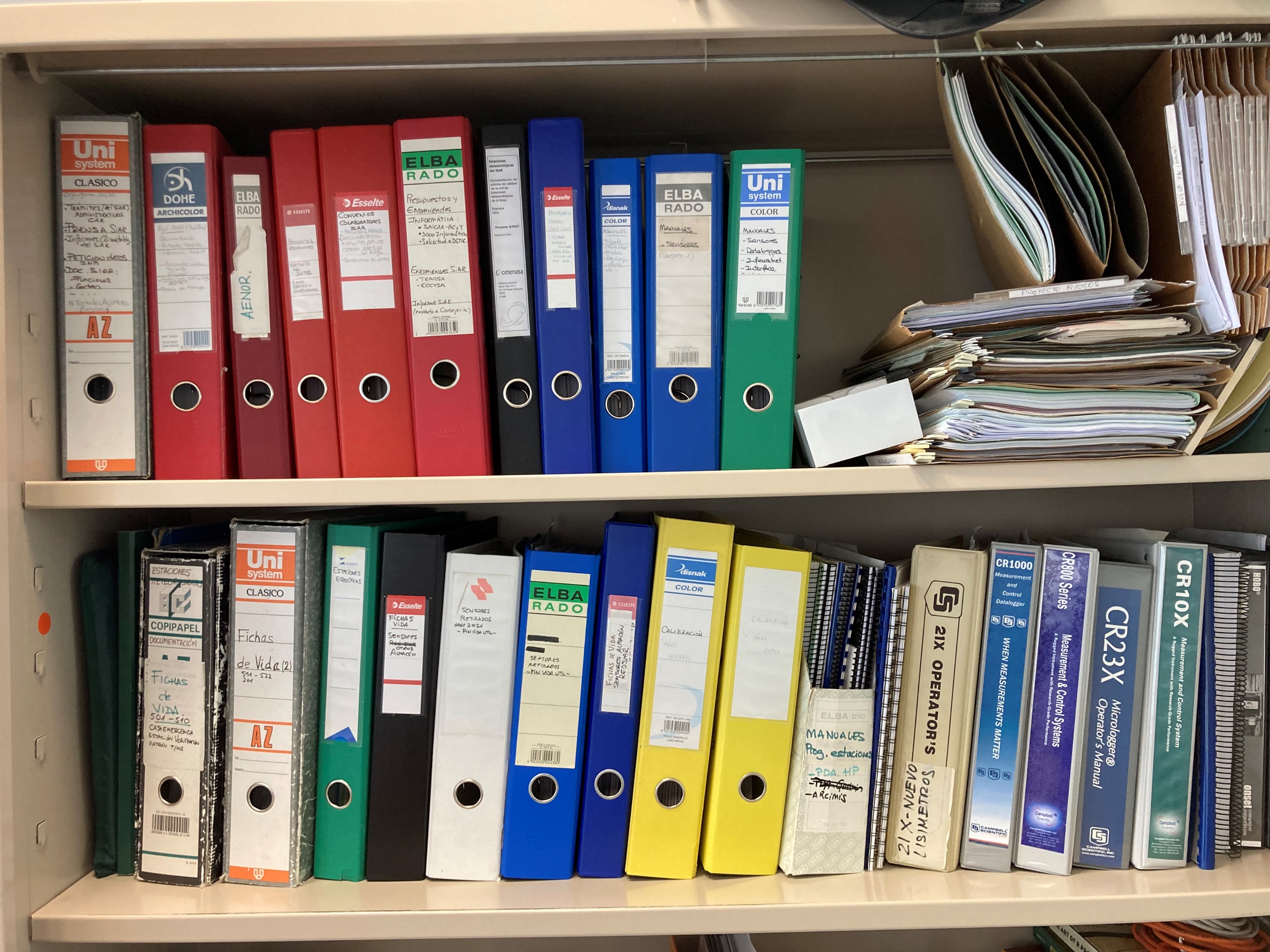 Gestión almacén, del papel a la ‘digitalización’
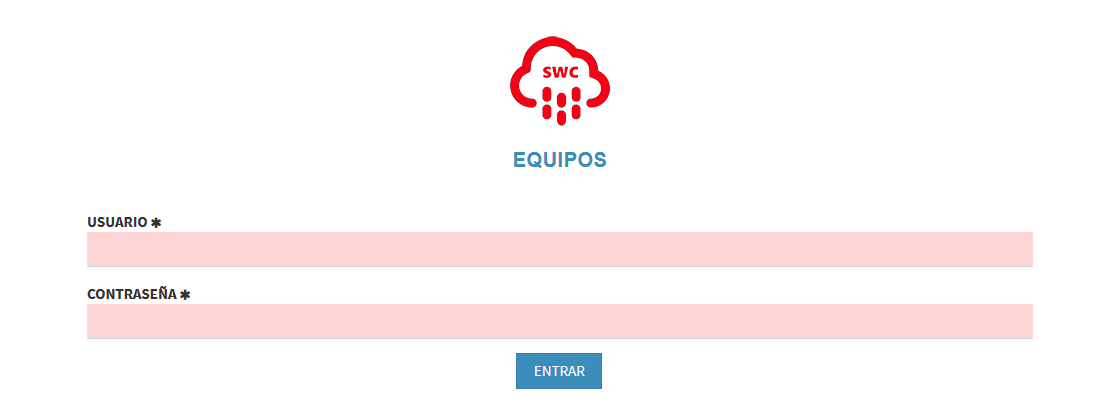 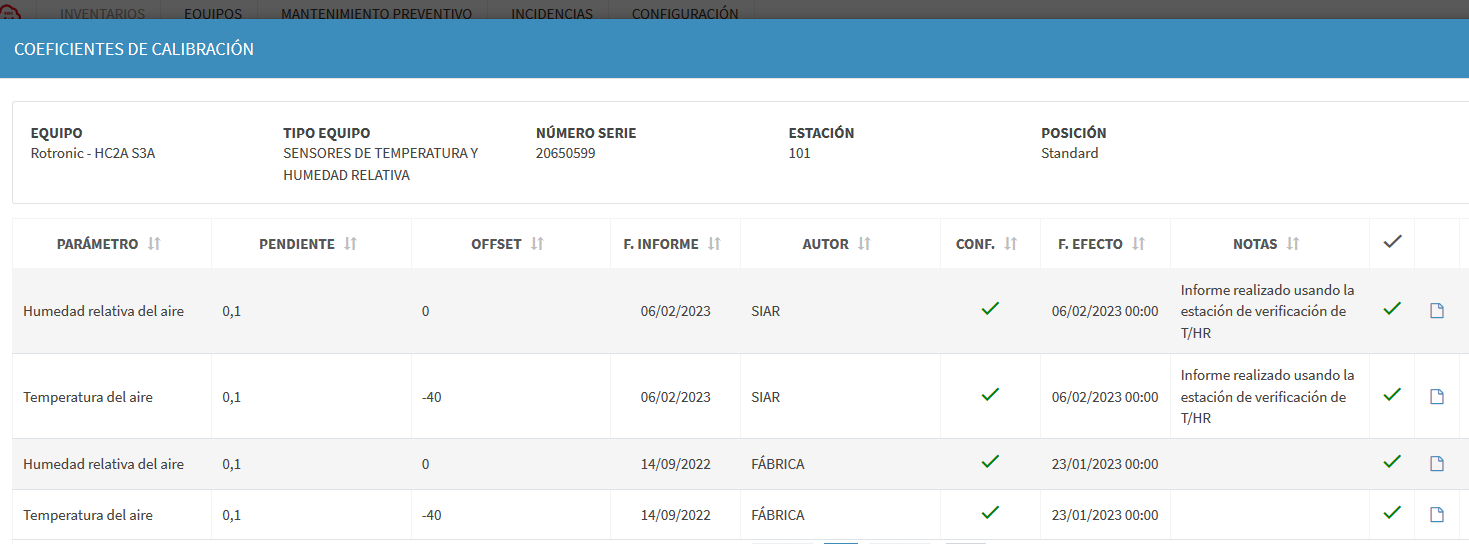 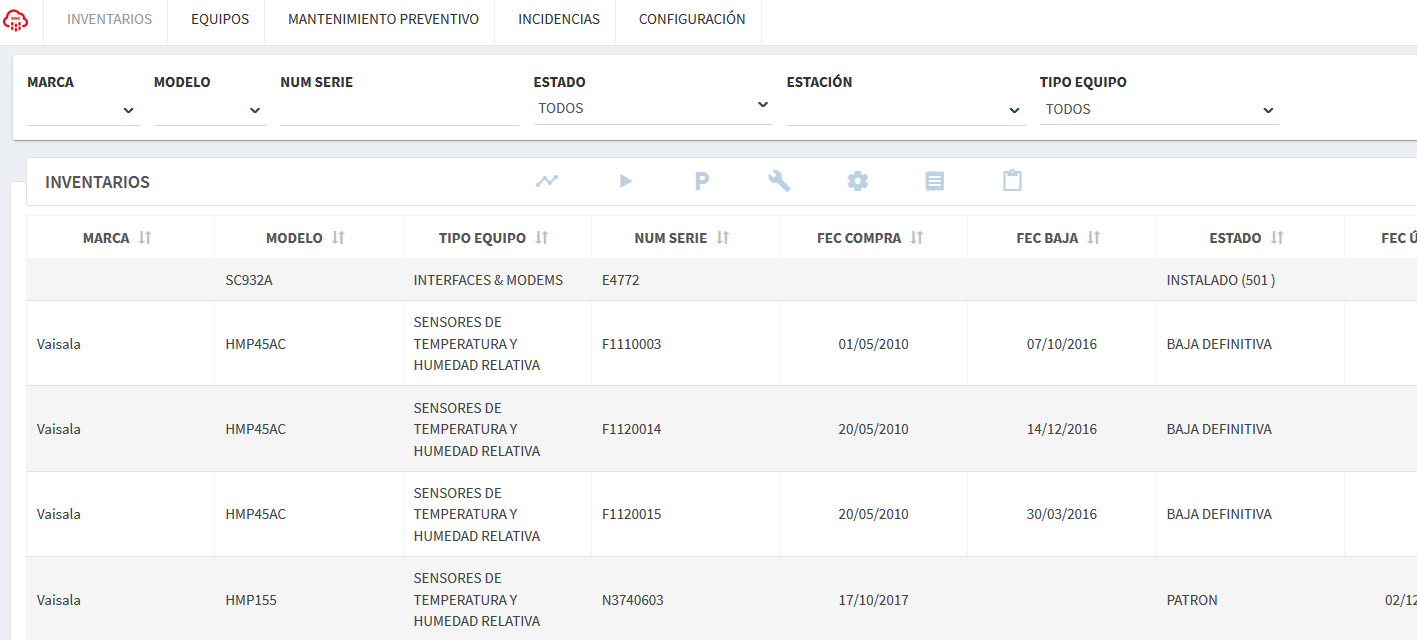 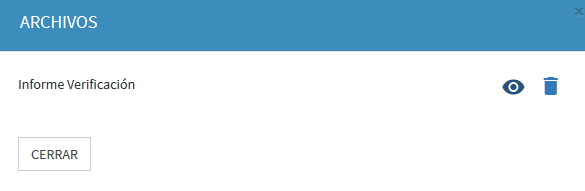 Programa de verificaciones bienales
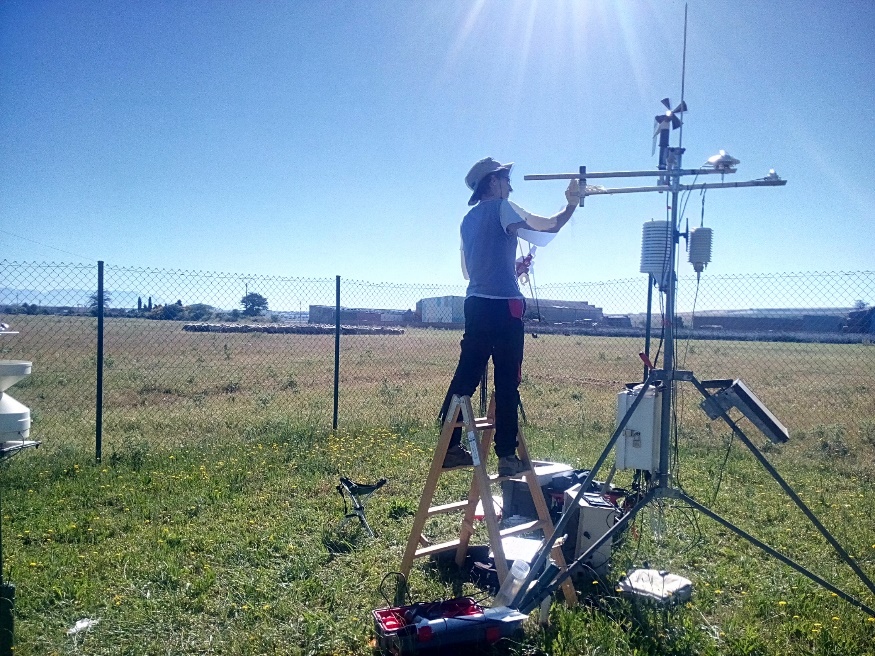 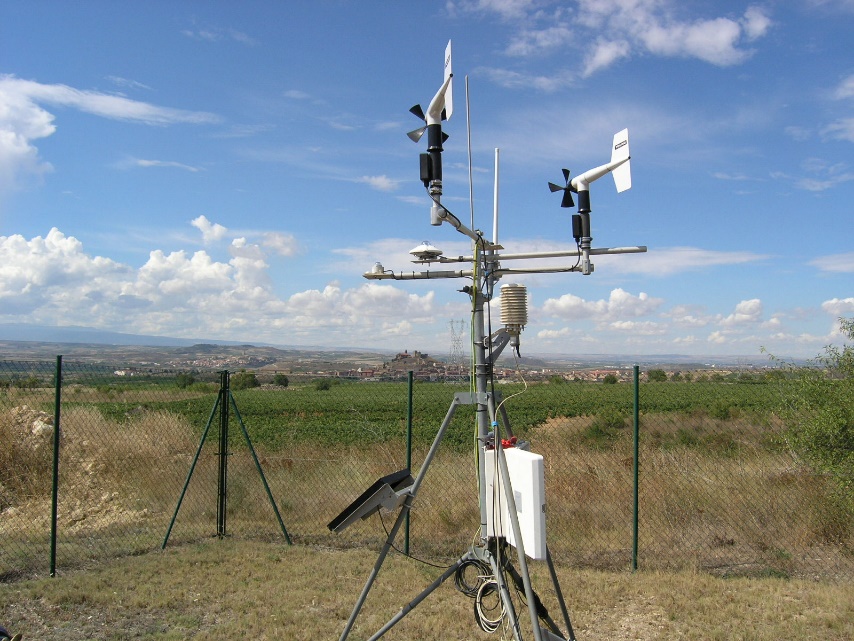 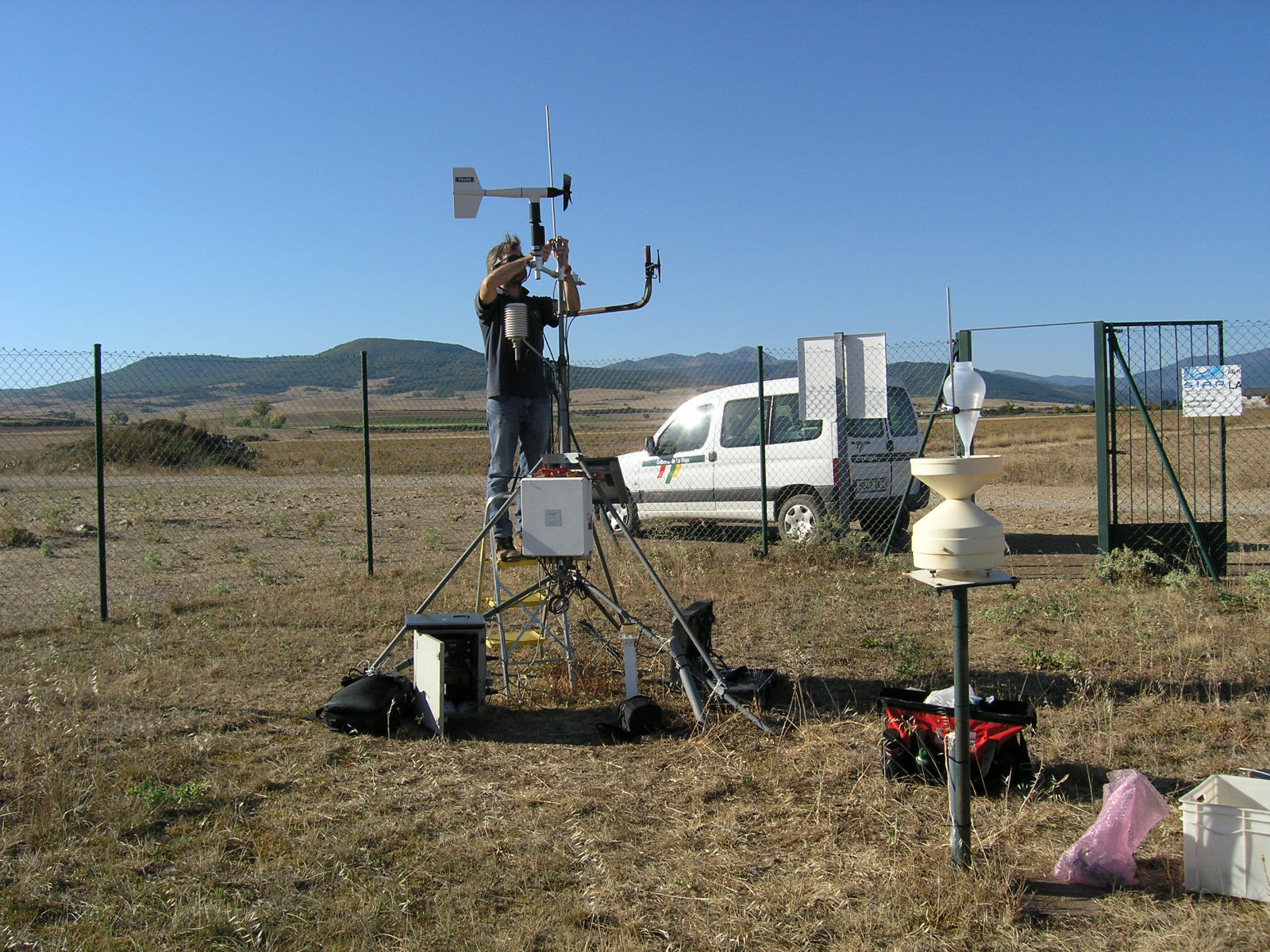 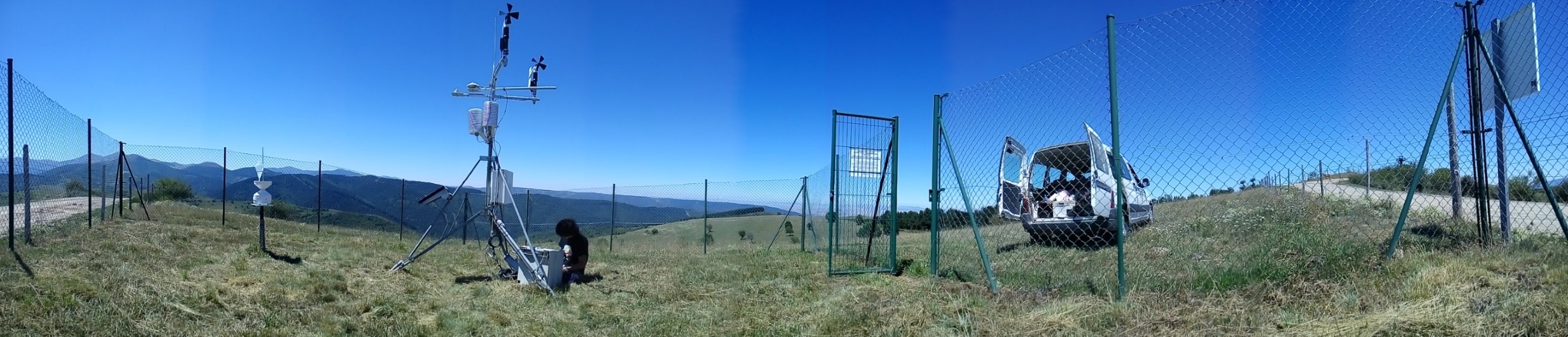 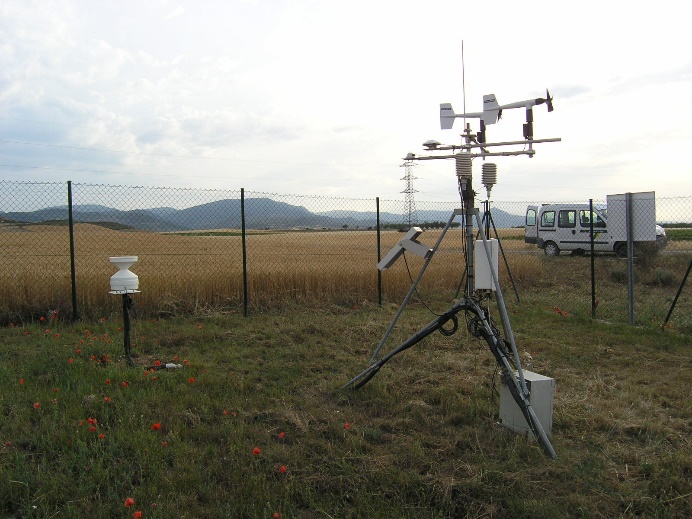 La red de estaciones específicas para enfermedades
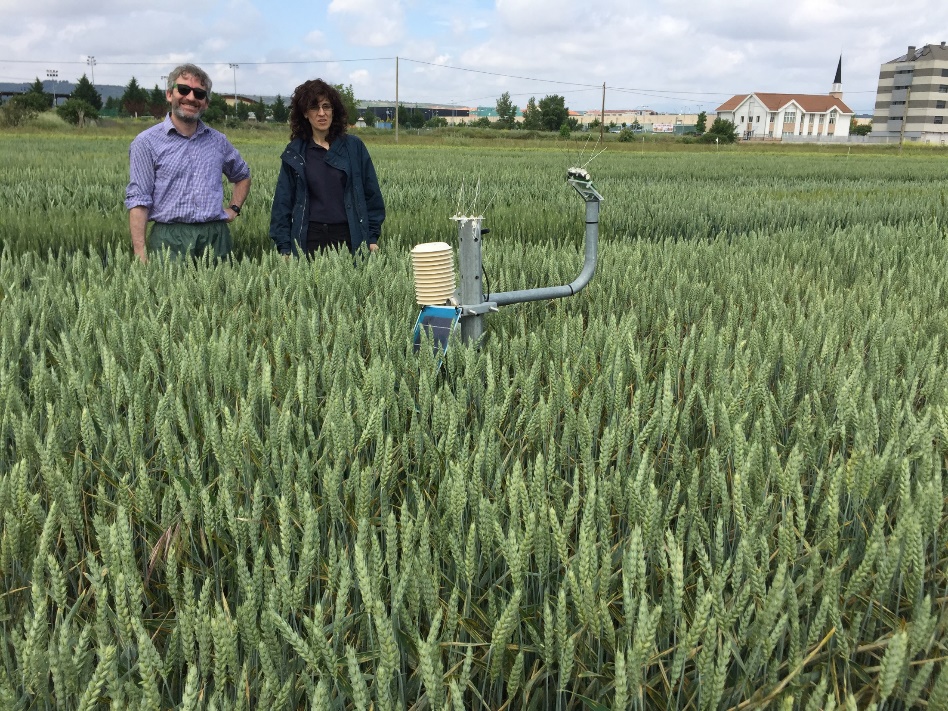 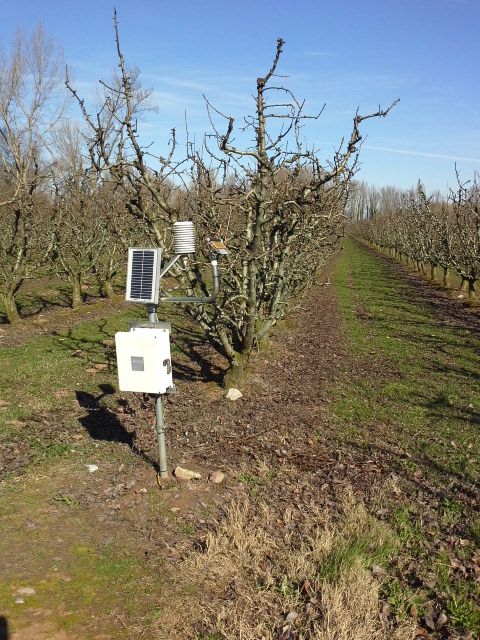 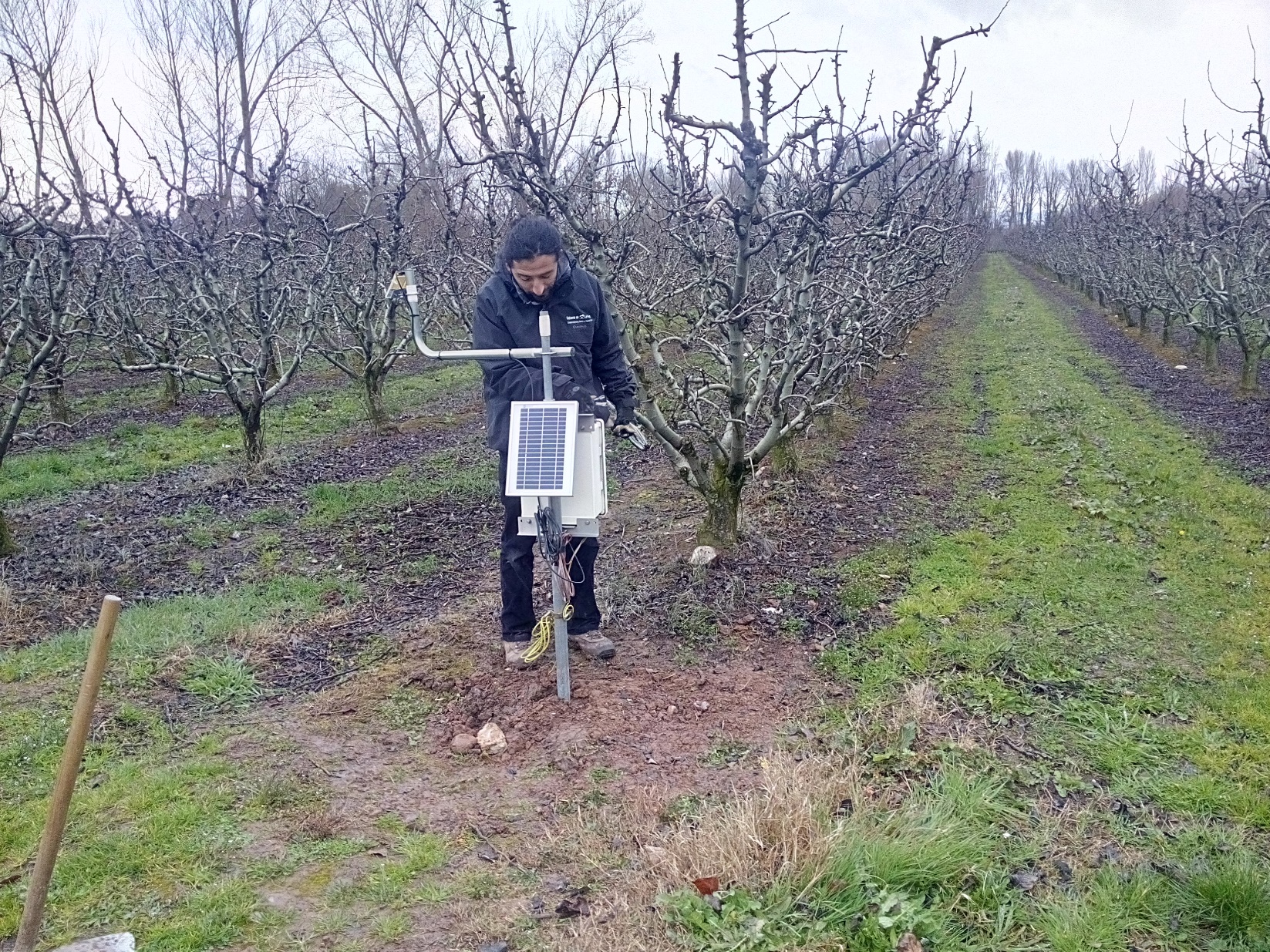 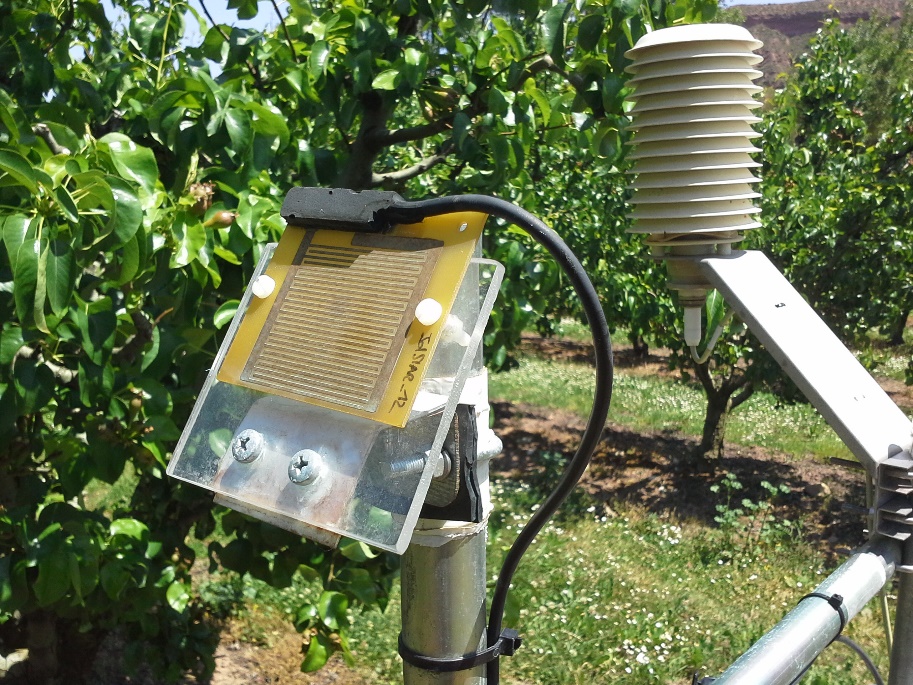 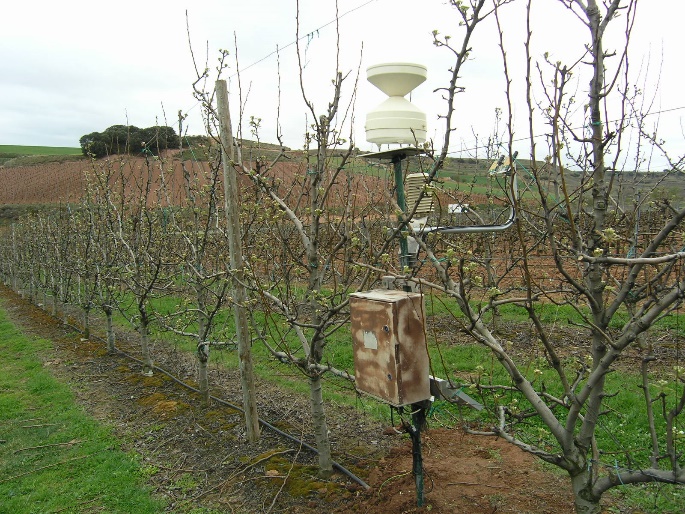 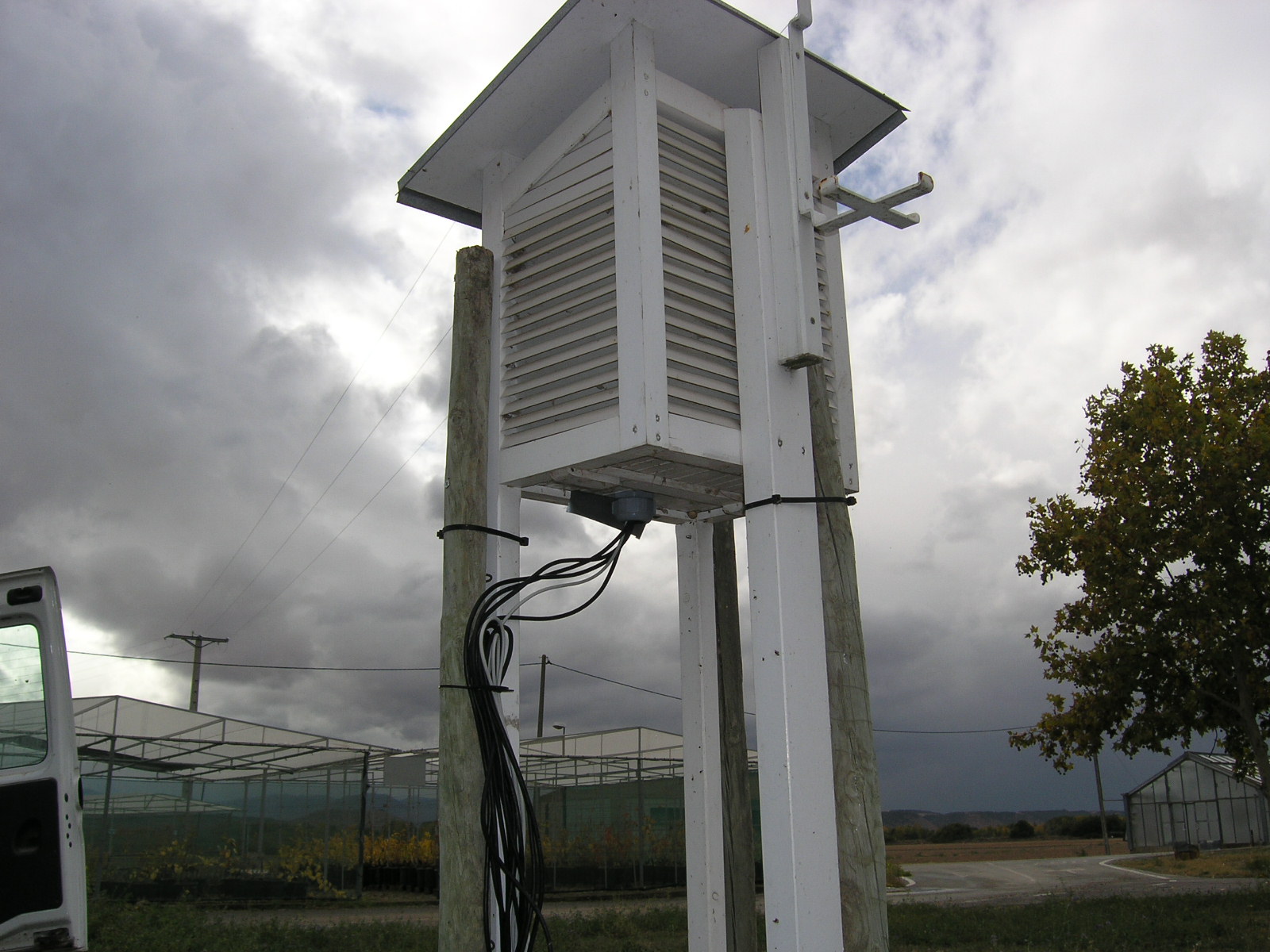 Comprobación de sondas de T/HR de las estaciones de enfermedades
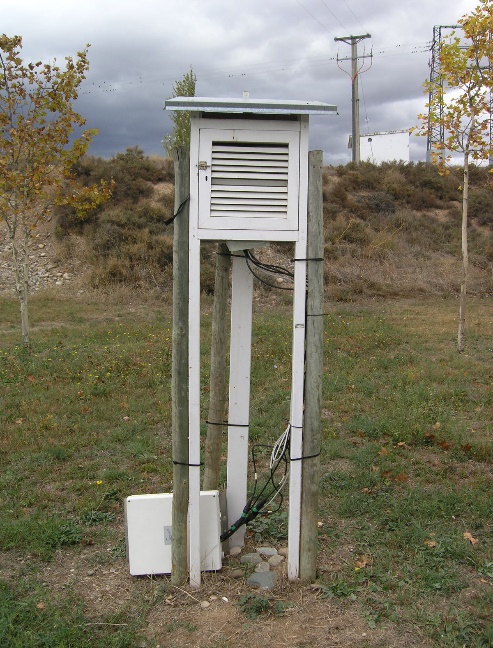 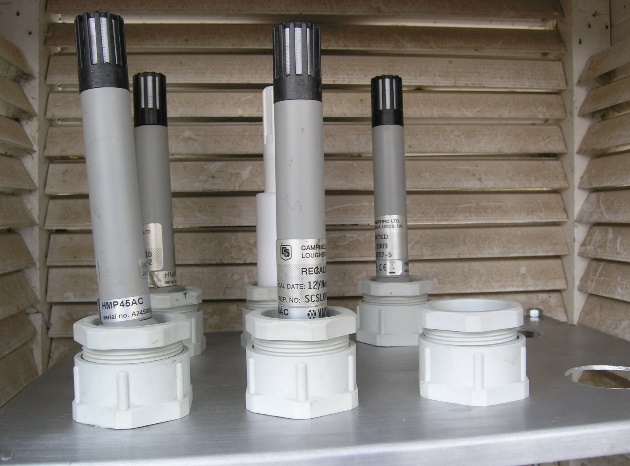 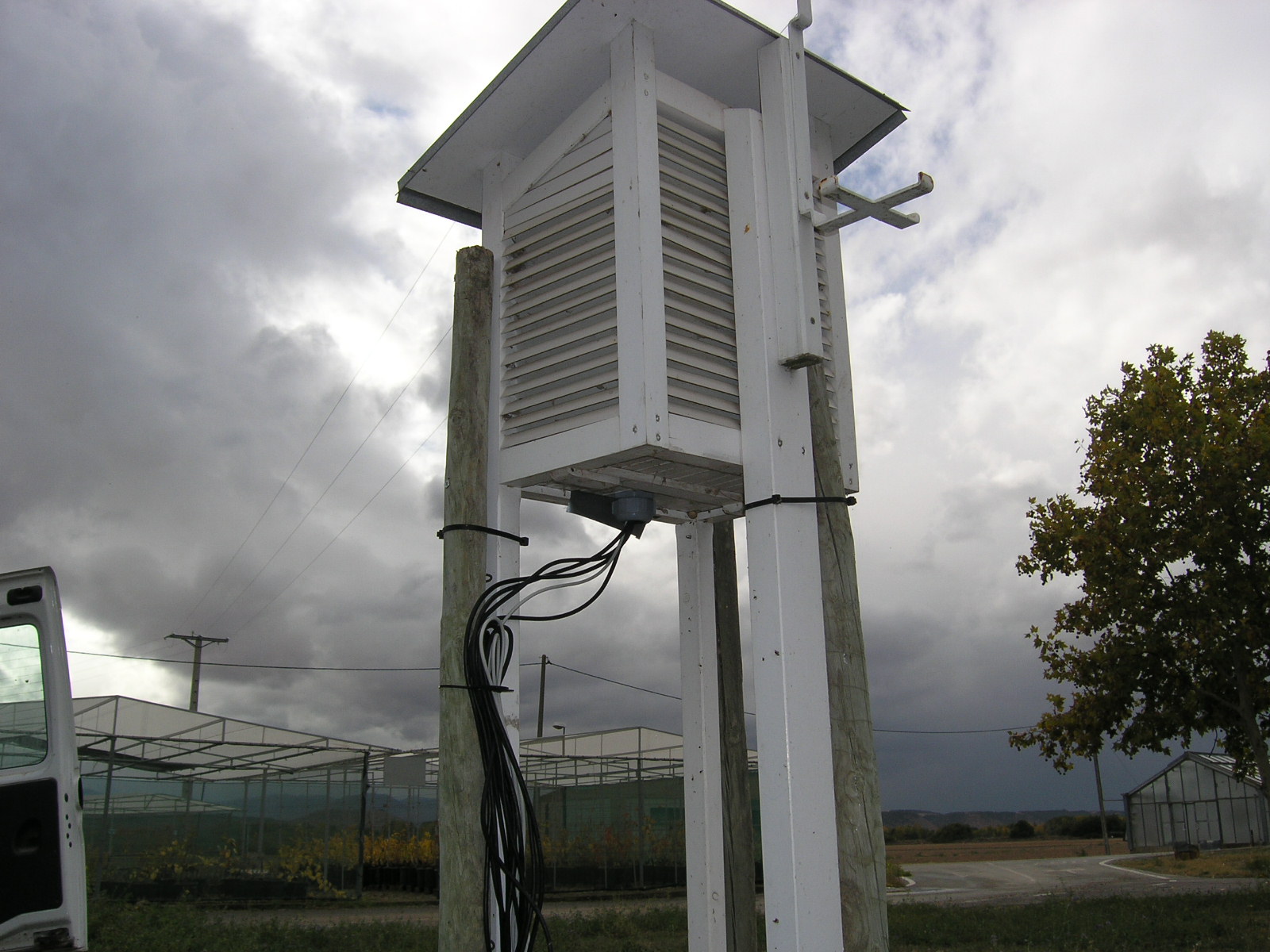 Comprobación de sondas de T/HR de las estaciones de enfermedades
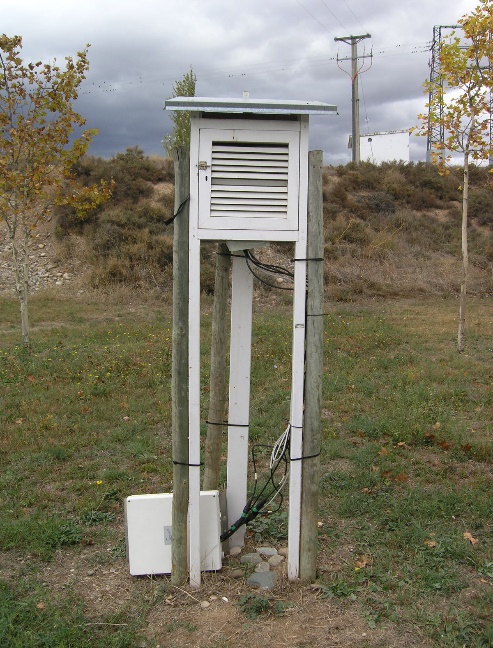 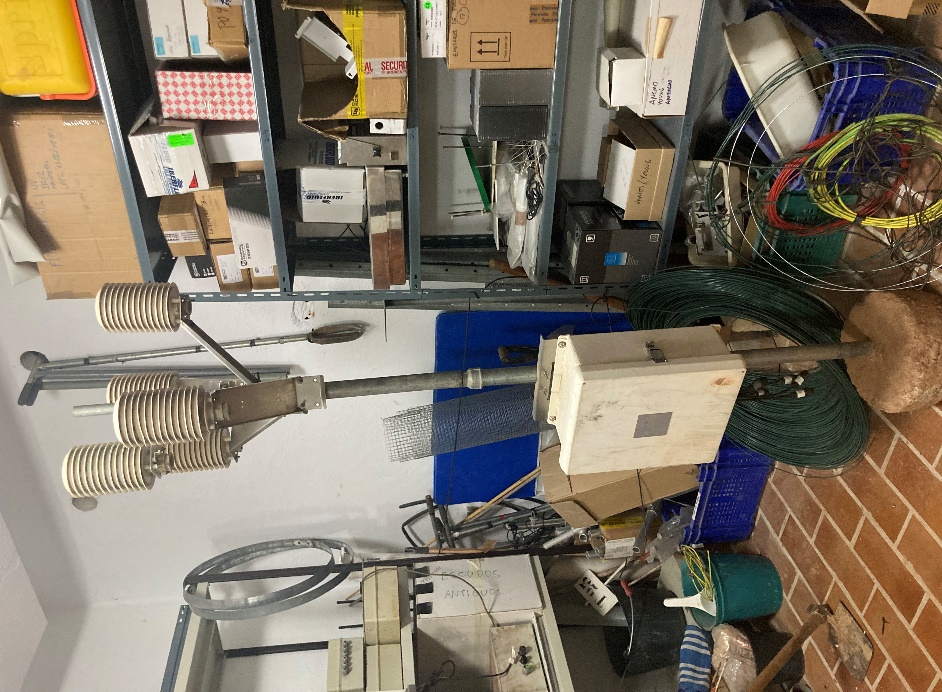 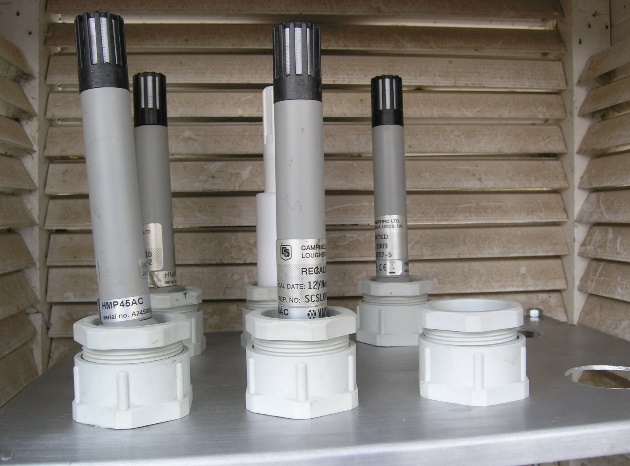 Conclusiones de ese trabajo
Sensor de temperatura  alta fiabilidad y estabilidad en el tiempo
Sensor de HR  se observan patrones:
Errores habituales
Falta de linealidad
Saturación
Otros errores
Valores atípicos
Retraso en la medida
Los lotes de fabricación de las sondas parecen influir en su calidad.
Hay modelos a evitar
Con el tiempo todos los sensores acaban perdiendo su utilidad
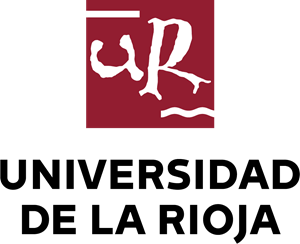 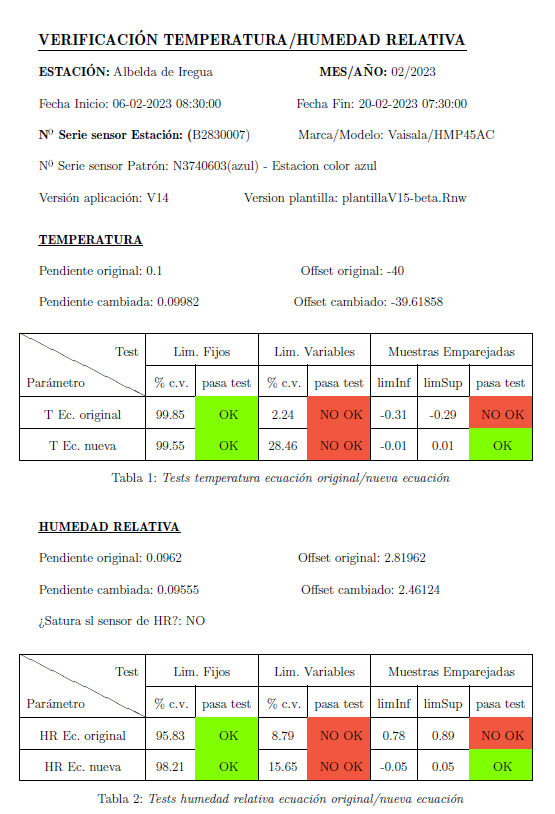 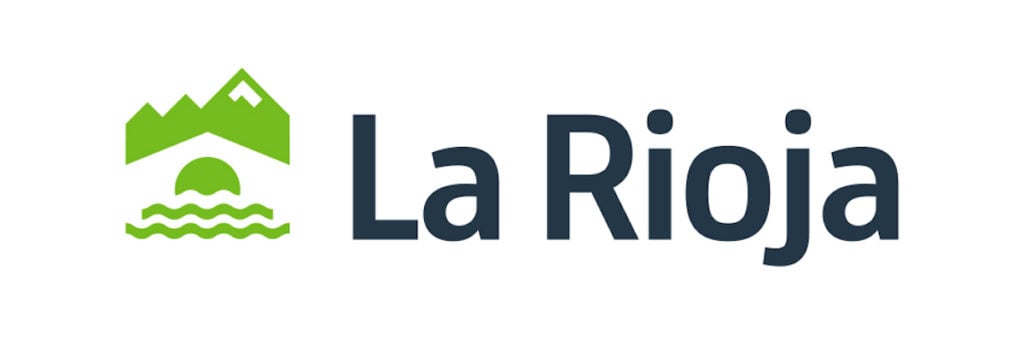 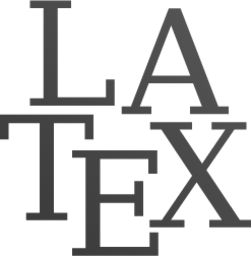 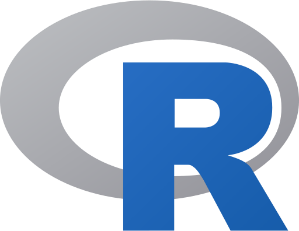 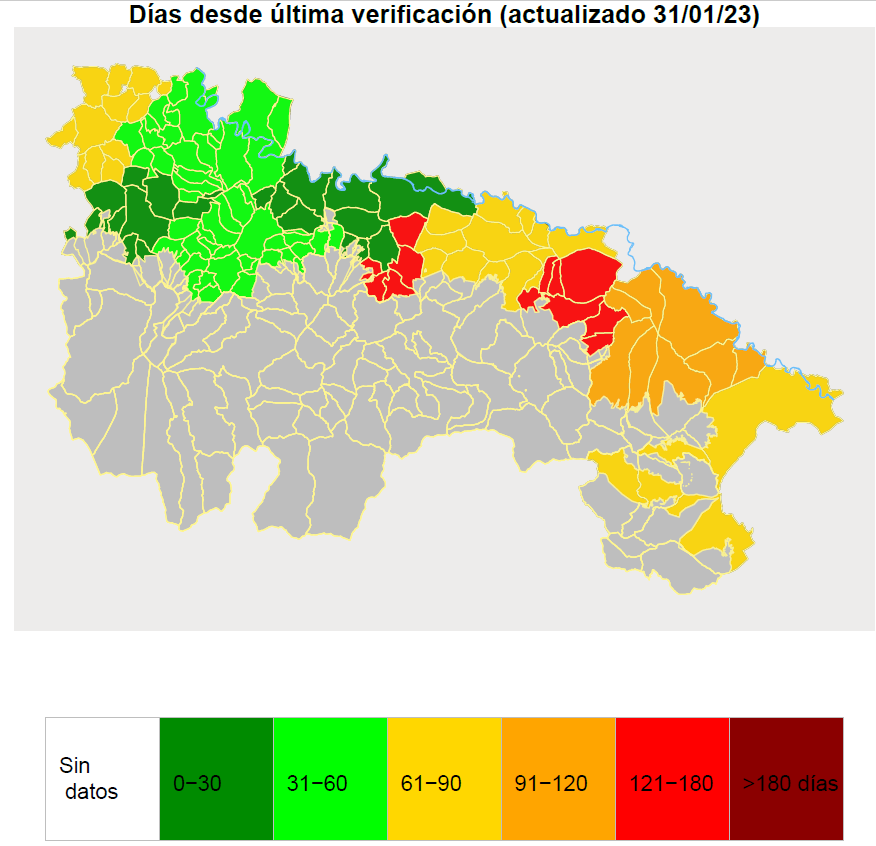 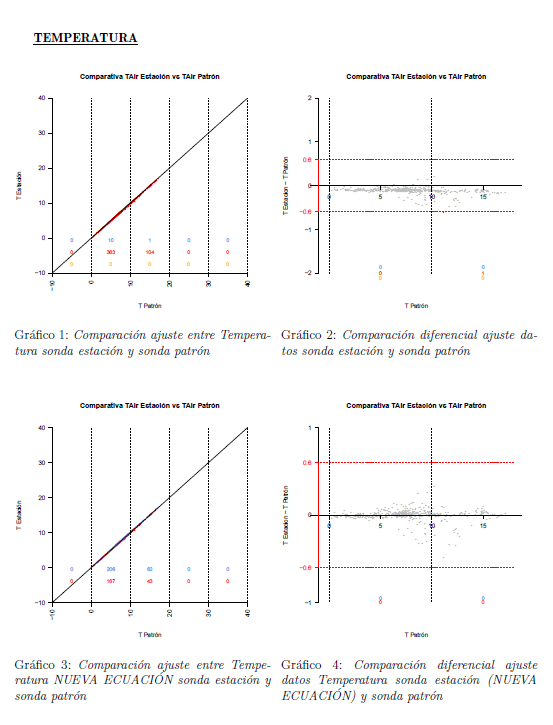 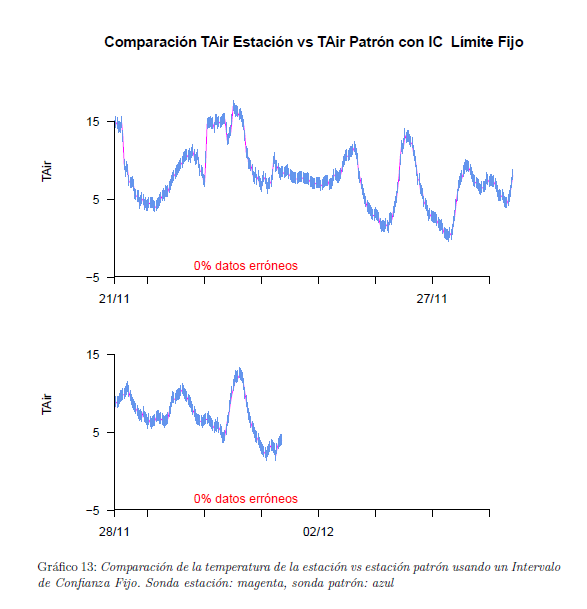 Errores típicos en las sondas de THR
No lineales

Saturación

Otros
Errores típicos en las sondas de THR
No lineales

Saturación

Otros
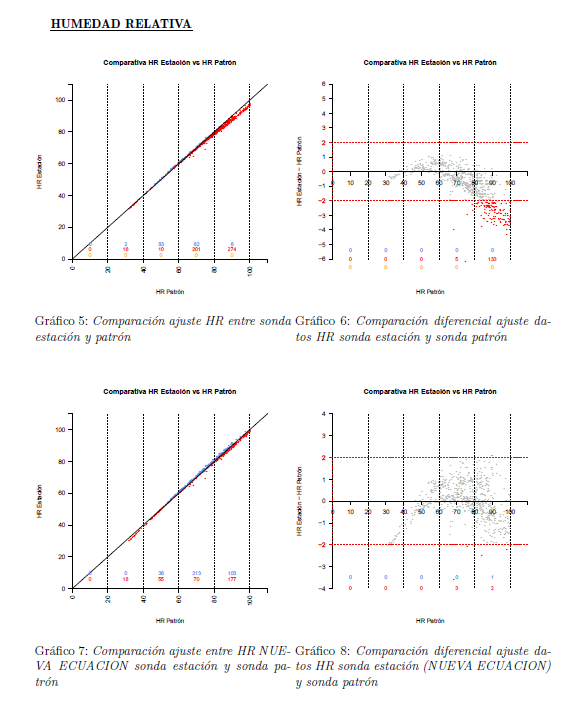 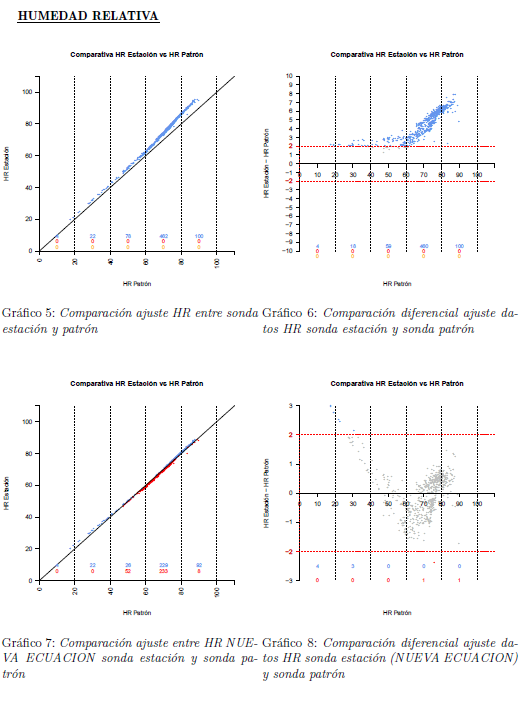 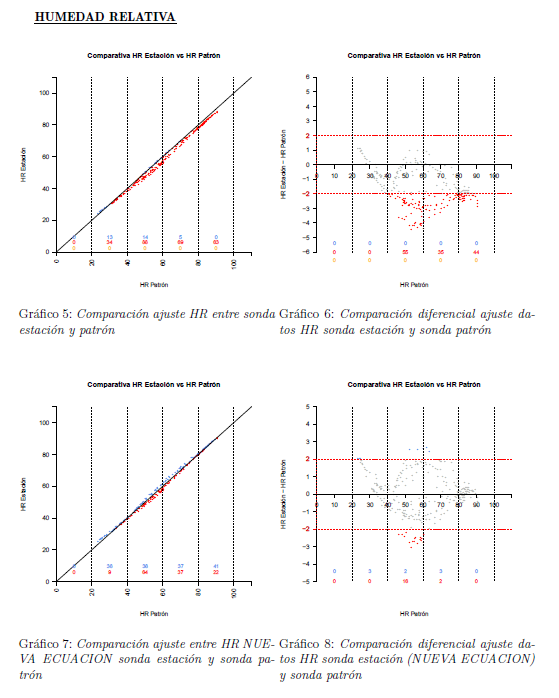 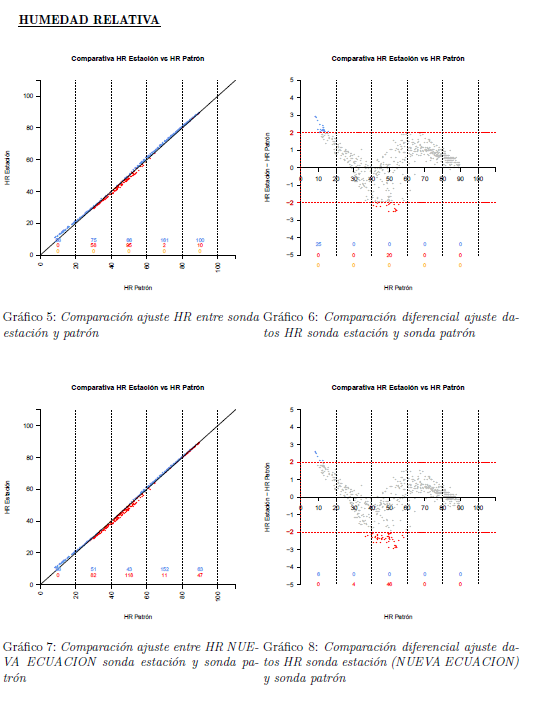 Errores típicos en las sondas de THR
No lineales

Saturación

Otros
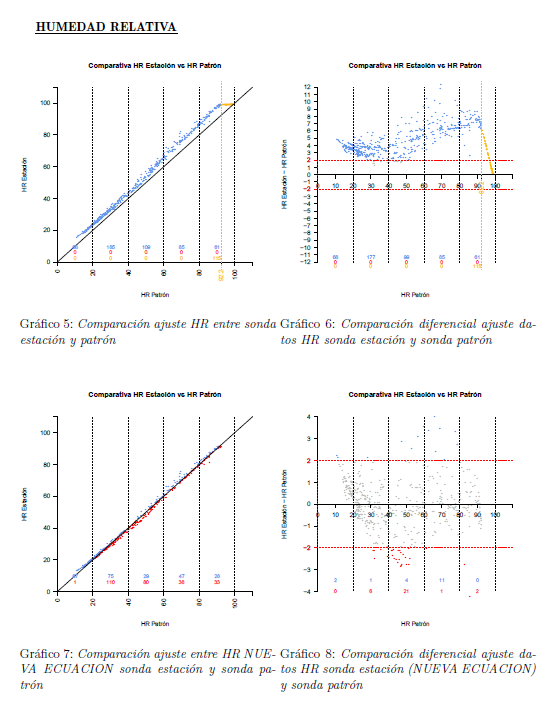 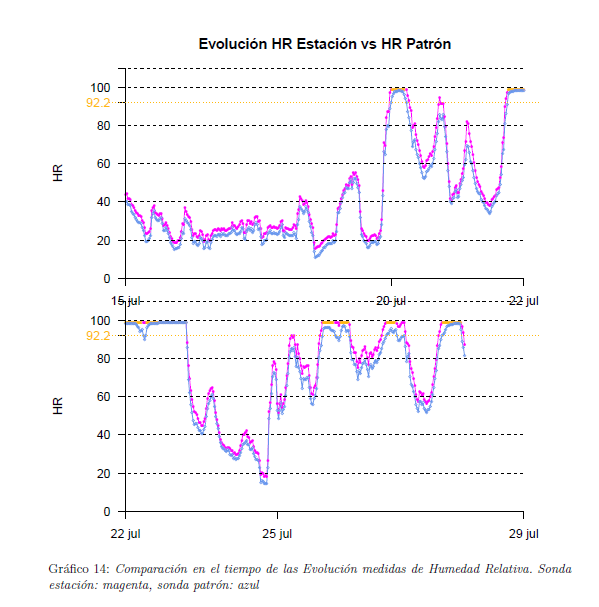 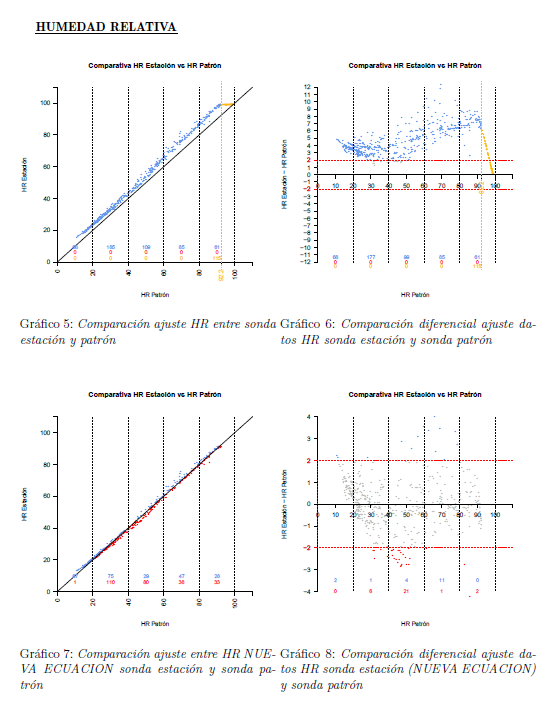 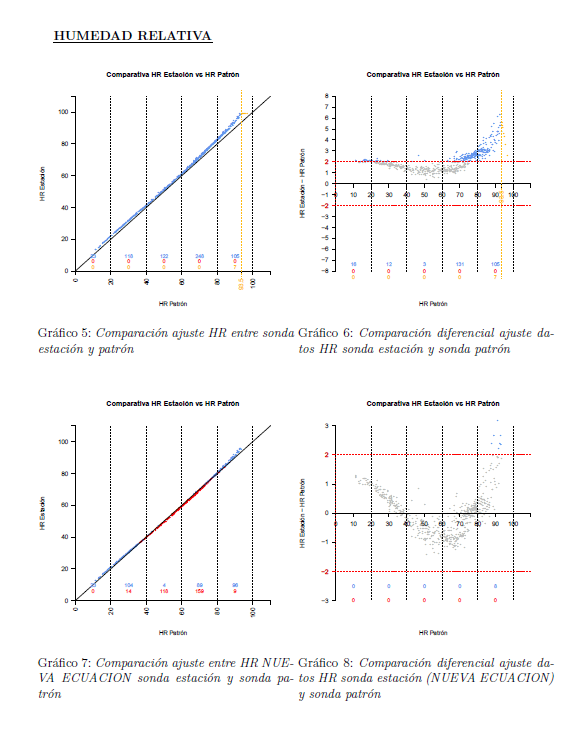 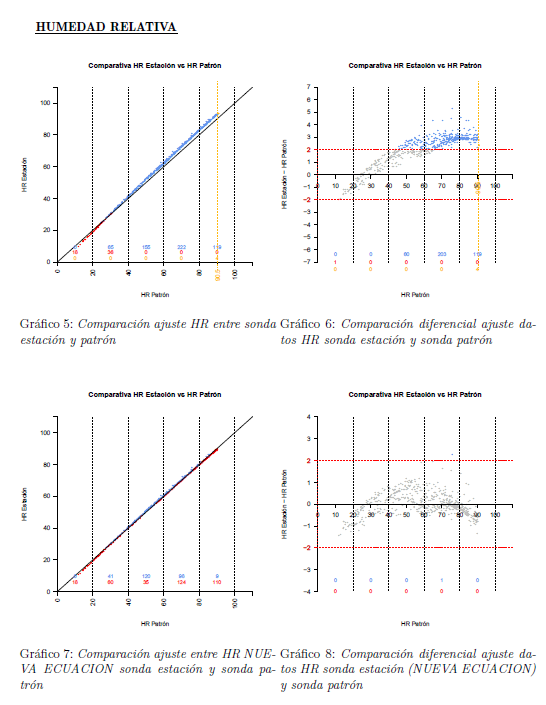 Errores típicos en las sondas de THR
No lineales

Saturación

Otros
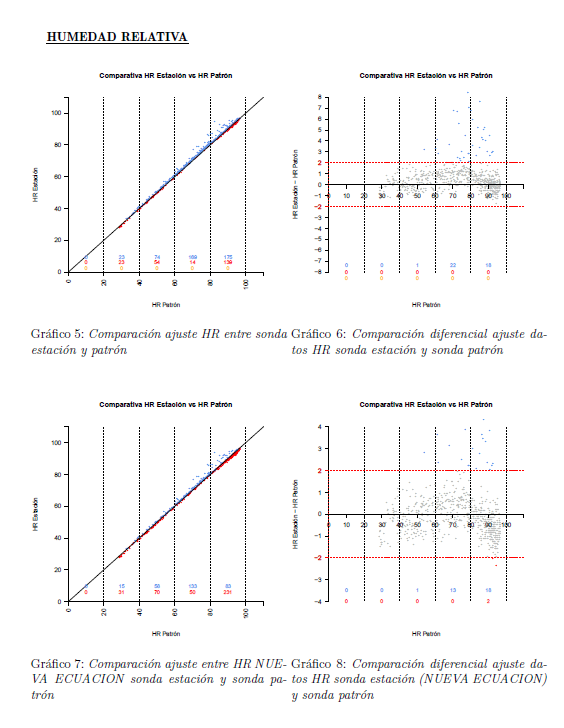 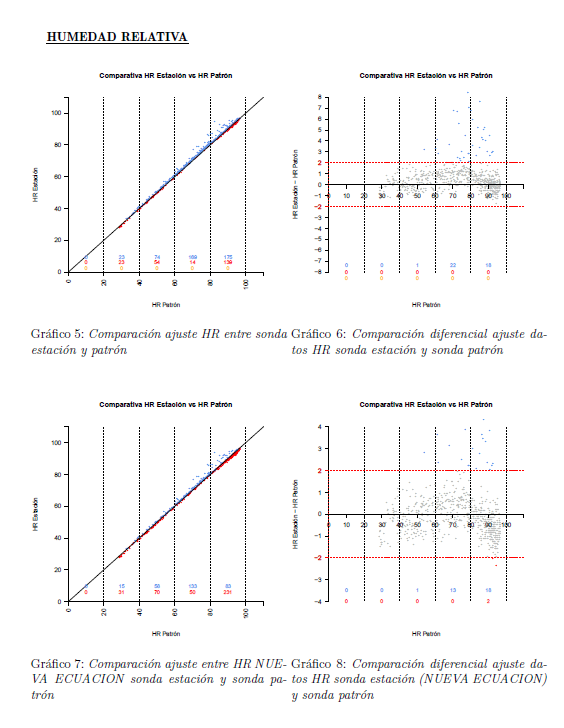 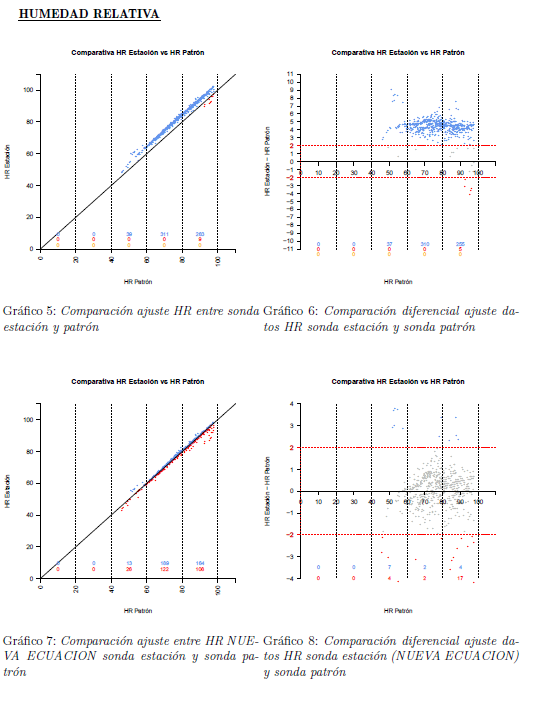 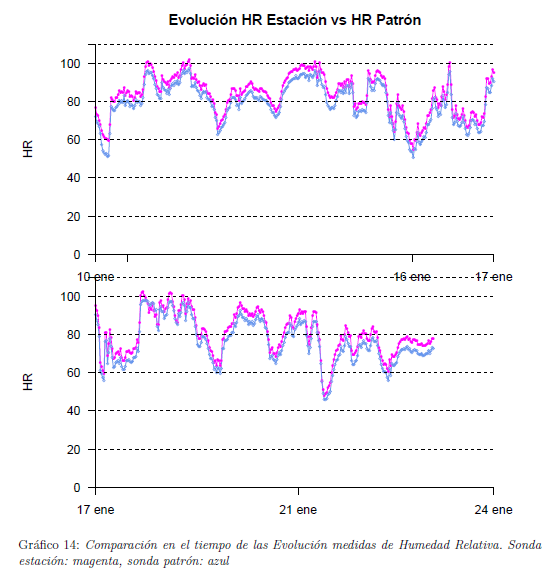 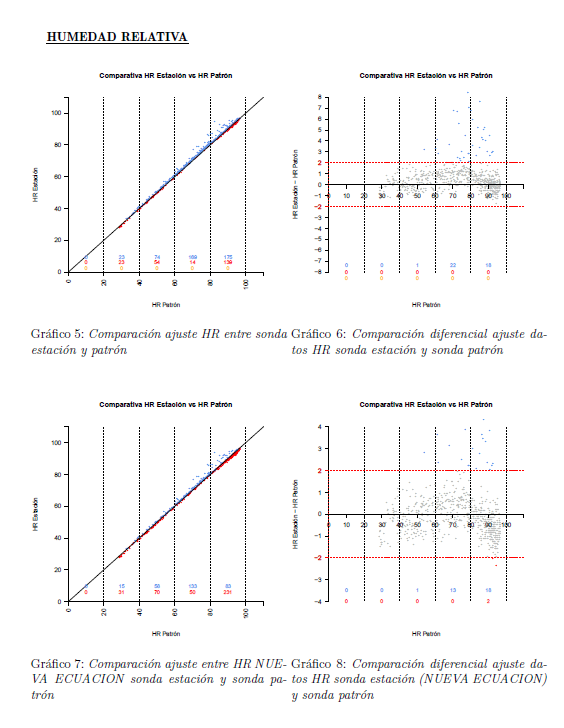 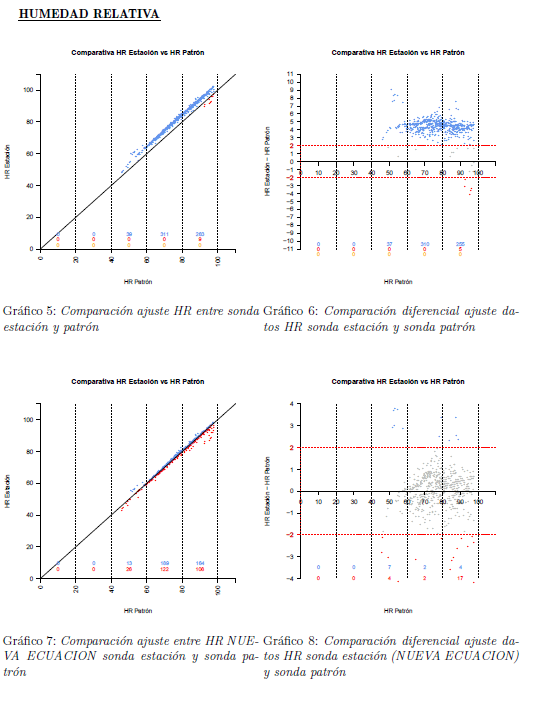 Parte II: Uso de datos agroclimáticos para el cálculo de índices descriptivos de sequía: Índice Estandarizado de Precipitación (SPI)
SPI: Standardized Precipitation Index
Aceptado globalmente como medio para cuantificar e informar sobre la sequía meteorológica

Se puede interpretar como el número de desviaciones estándar de diferencia entre el período de medida que se quiere comparar respecto a la media histórica. A partir de datos de precipitación mensual se pueden generar distintos períodos de cómputo del SPI (de 1 a 36 meses)

Fortalezas  sólo usa precipitación como input, fácil de calcular, permite comparar entre regiones
Debilidades  no tiene en cuenta la ET ni el patrón de lluvias, sensible a la longitud de la serie (recomendable >30 años de datos continuos)

Referencias: Standardized Precipitation Index (SPI) | Climate Data Guide (ucar.edu) 
(https://climatedataguide.ucar.edu/climate-data/standardized-precipitation-index-spi)
SPI: Standardized Precipitation Index
Aceptado globalmente como medio para cuantificar e informar sobre la sequía meteorológica

“En lo que se refiere a las zonas de aplicación de la causa de fuerza de mayor, las comunidades autónomas deberán delimitar de forma clara mediante una norma autonómica de carácter reglamentario las zonas afectadas por la sequía en las que concurren las circunstancias para no poder respetar determinados requisitos de las ayudas directas de la PAC por causa de fuerza mayor y lo comunicarán al FEGA en el plazo de un mes desde su publicación. 

Para dicha delimitación, que podrá actualizarse con carácter mensual, deberá tenerse en cuenta el indicador de escasez de precipitaciones del año hidrológico, que comenzó el 1 de septiembre de 2022 (índice de precipitación estandarizado SPI, El Tiempo. - Vigilancia de la sequía meteorológica - Año hidrológico - Agencia Estatal de Meteorología - AEMET. Gobierno de España) Se considera sequía cuando el indicador es inferior a -0,84.”
Cálculo del SPI
SPI = (P - P*)  /  σp

donde:

P = Lluvia acumulada 
p* = Media de la lluvia acumulada
σp = desviación estándar de la lluvia acumulada
Cálculo del SPI
SPI = (P - P*)  /  σp

donde:

P = Lluvia acumulada (en un período concreto: 1 a 36 meses)
p* = Media de la lluvia acumulada (idem período)
σp = desviación estándar de la lluvia acumulada (idem período)
Cálculo del SPI
SPI = (P - P*)  /  σp

donde:

P = Lluvia acumulada (en un período concreto: 1 a 36 meses)
p* = Media de la lluvia acumulada (idem período)
σp = desviación estándar de la lluvia acumulada (idem período)
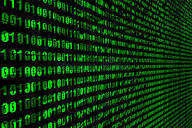 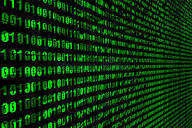 Cálculo del SPI
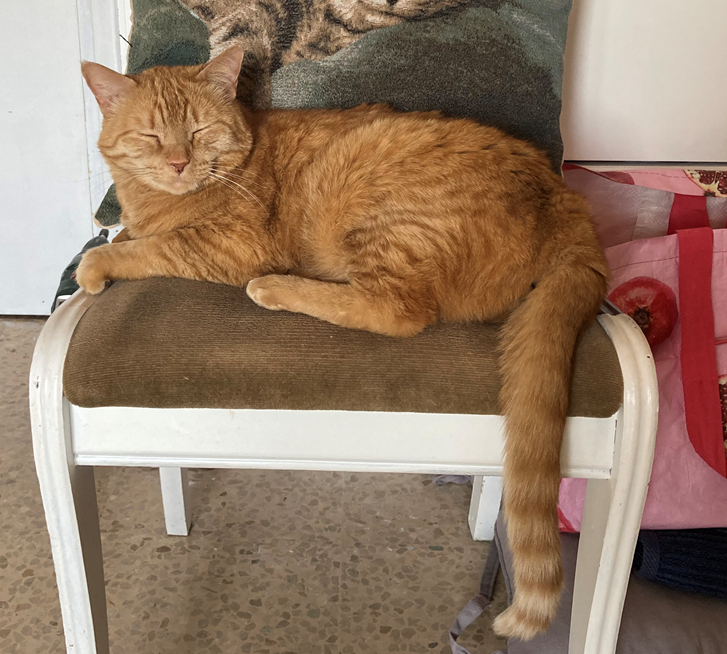 Cálculo del SPI
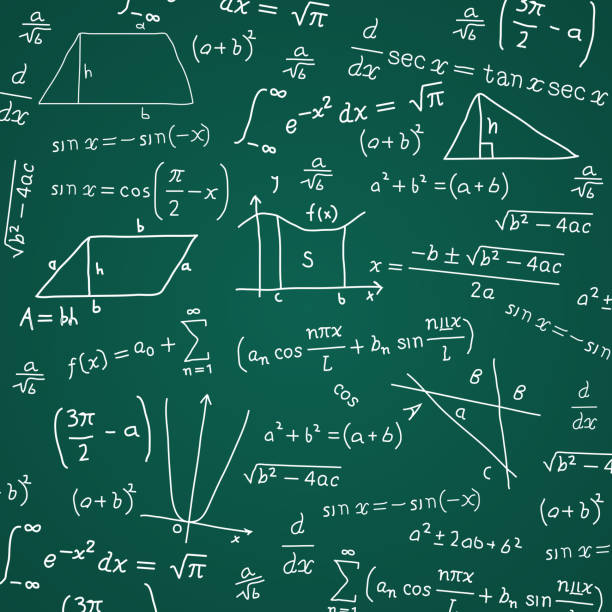 SPI = (P - P*)  /  σp

donde:

P = Lluvia acumulada (en un período concreto: 1 a 36 meses)
p* = Media de la lluvia acumulada (idem período)
σp = desviación estándar de la lluvia acumulada (idem período)
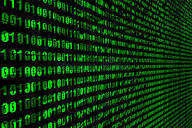 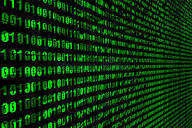 Cálculo del SPI
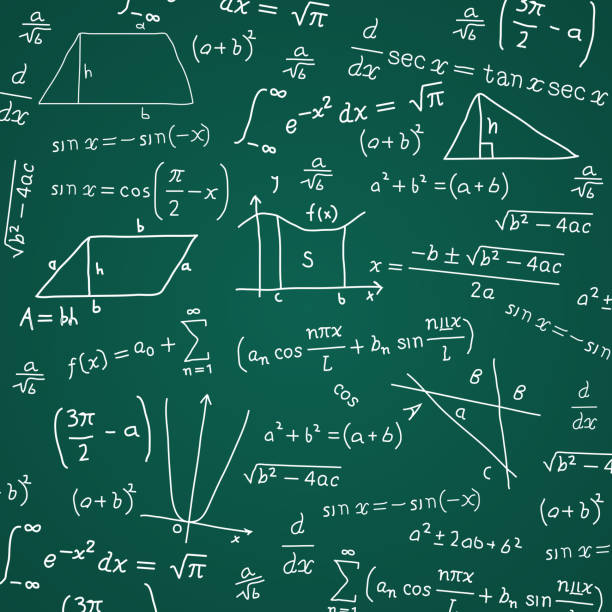 SPI = (P - P*)  /  σp

donde:

P = Lluvia acumulada (en un período concreto: 1 a 36 meses)
p* = Media de la lluvia acumulada (idem período)
σp = desviación estándar de la lluvia acumulada (idem período)
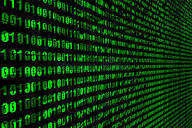 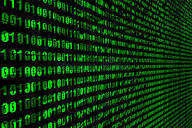 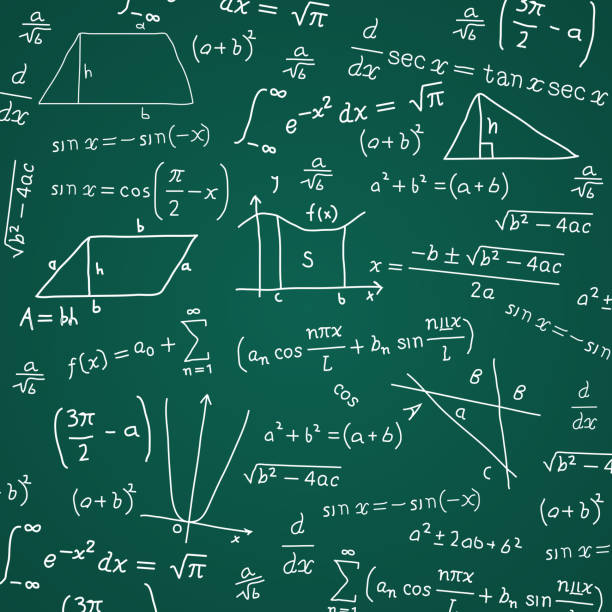 Cálculo del SPI
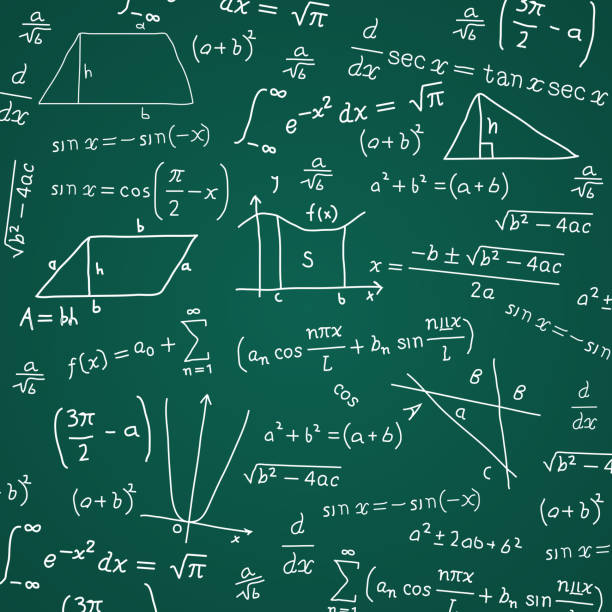 SPI = (P - P*)  /  σp

donde:

P = Lluvia acumulada (en un período concreto: 1 a 36 meses)
p* = Media de la lluvia acumulada (idem período)
σp = desviación estándar de la lluvia acumulada (idem período)
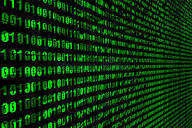 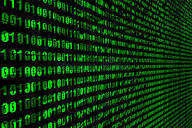 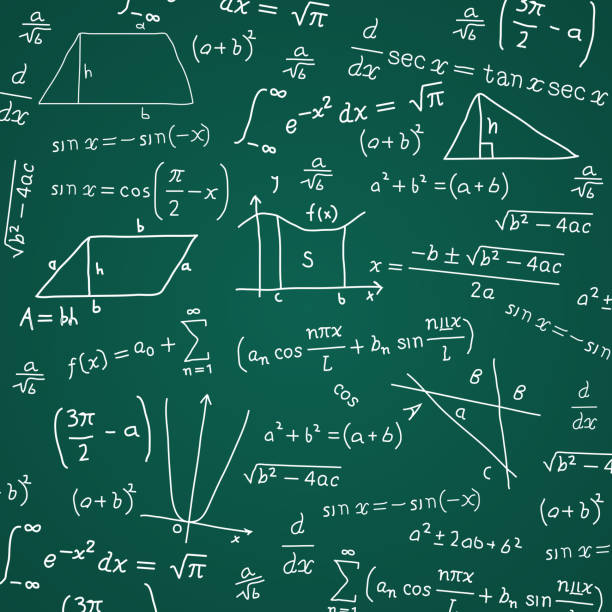 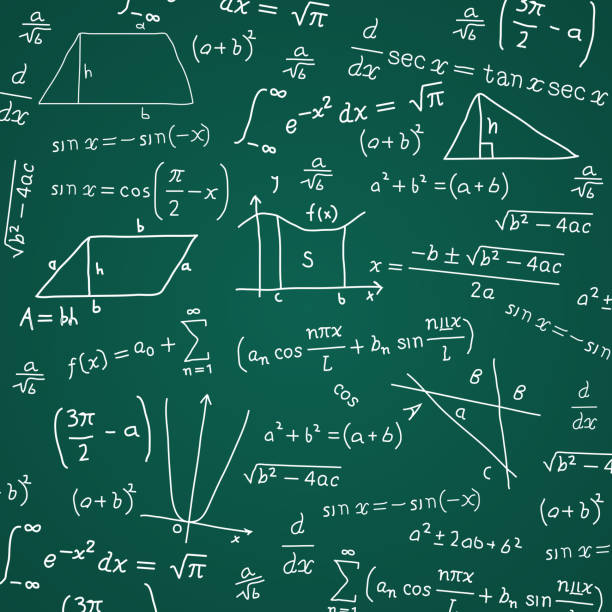 Cálculo del SPI
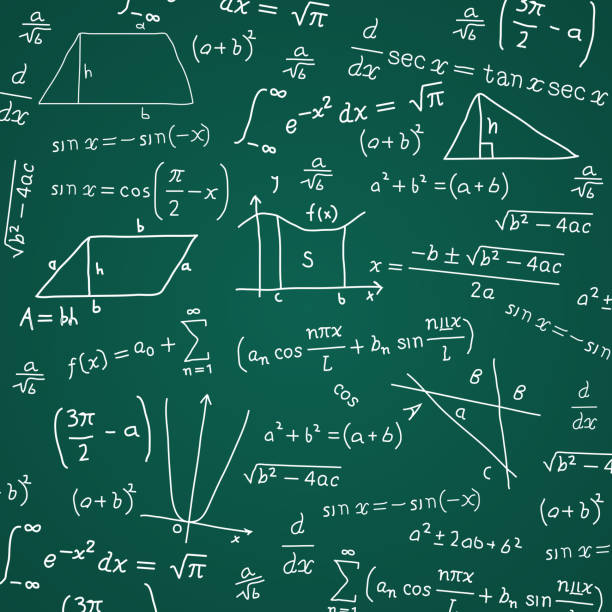 SPI = (P - P*)  /  σp

donde:

P = Lluvia acumulada (en un período concreto: 1 a 36 meses)
p* = Media de la lluvia acumulada (idem período)
σp = desviación estándar de la lluvia acumulada (idem período)
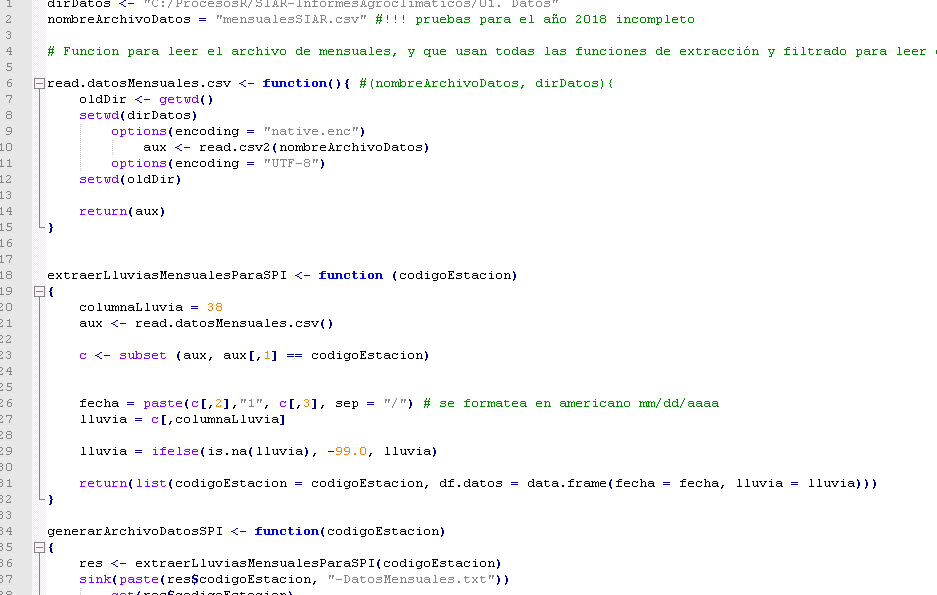 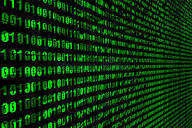 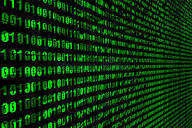 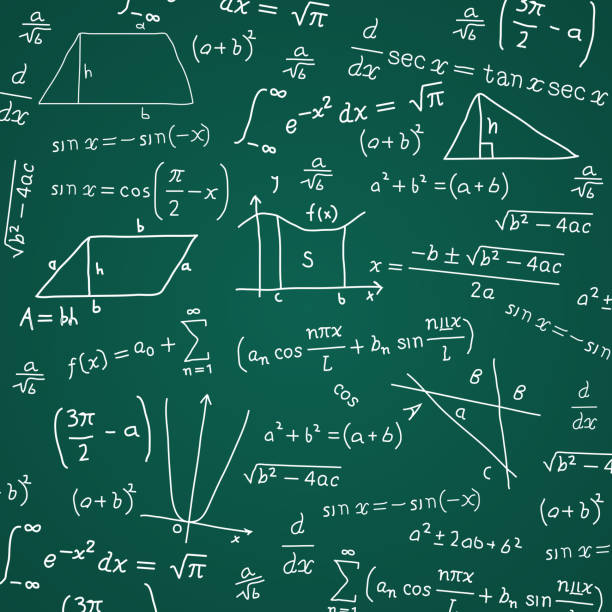 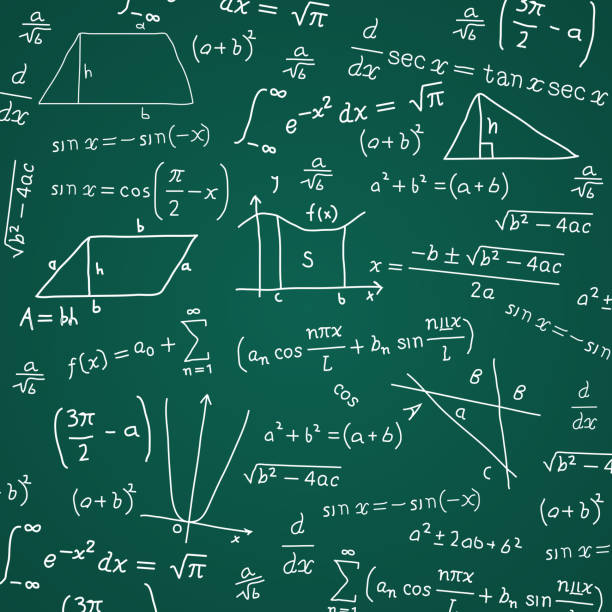 Cálculo del SPI
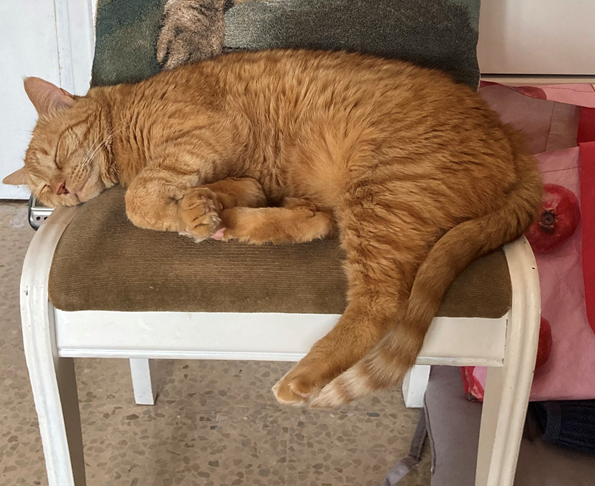 Cálculo del SPI
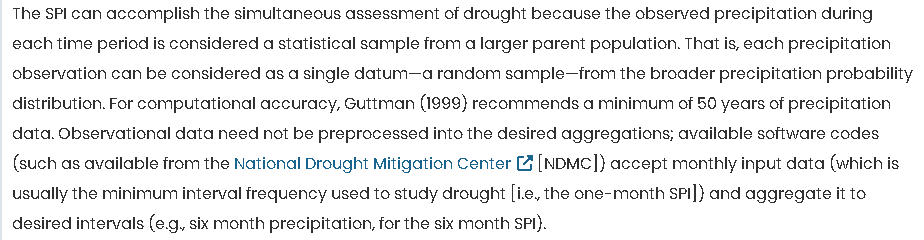 Cálculo del SPI
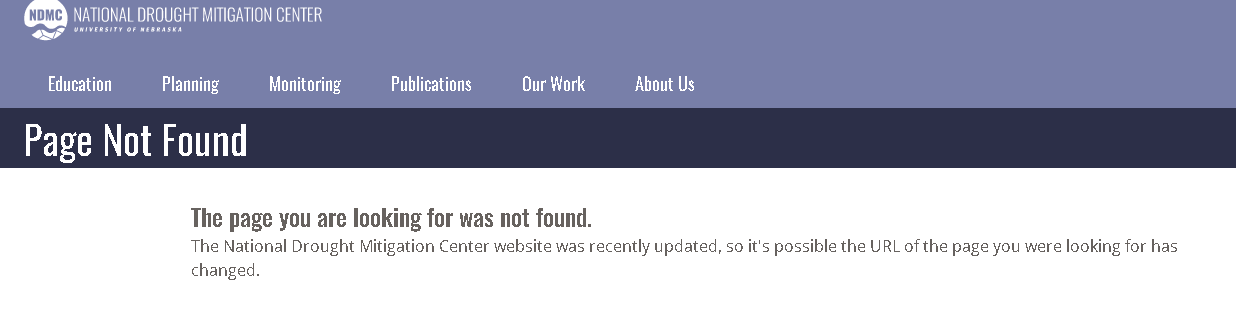 Cálculo del SPI
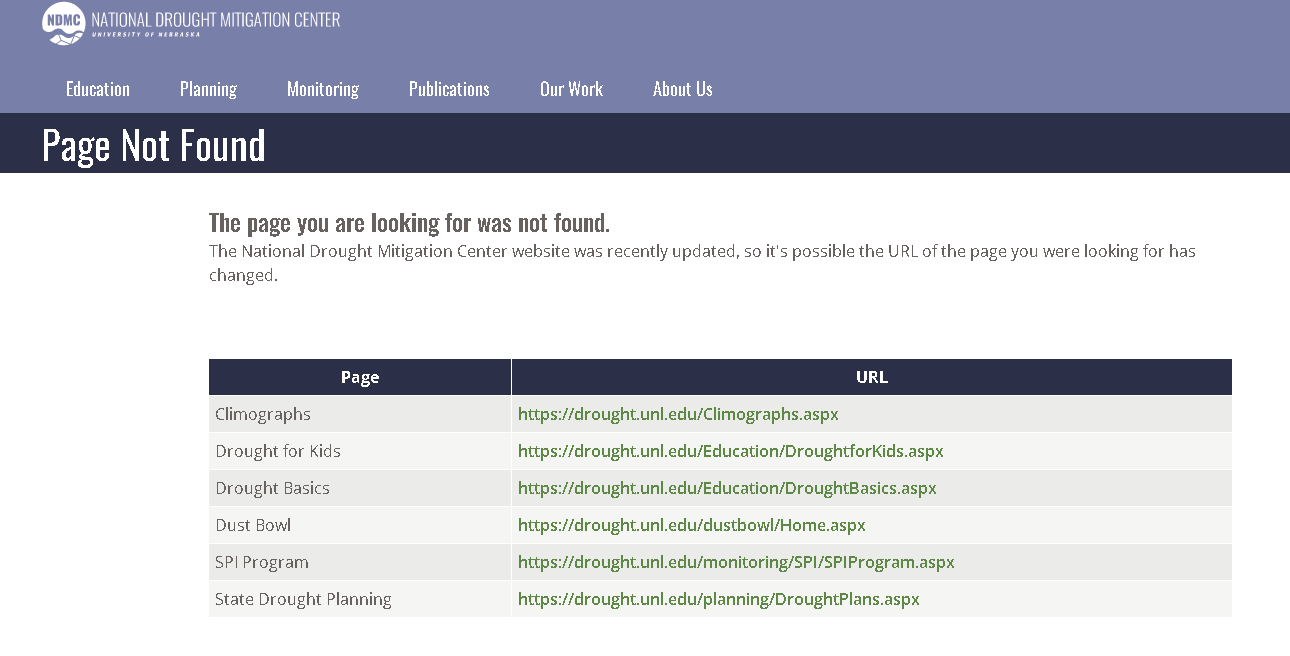 Cálculo del SPI
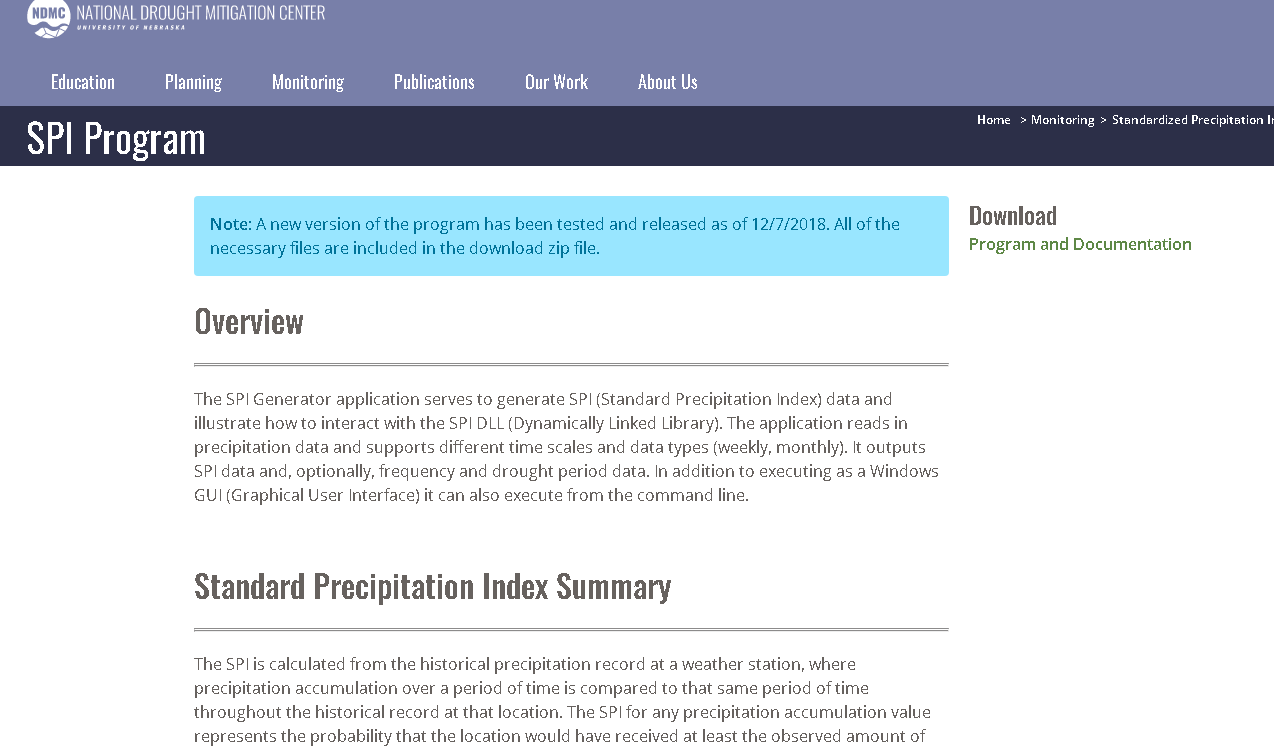 Cálculo del SPI
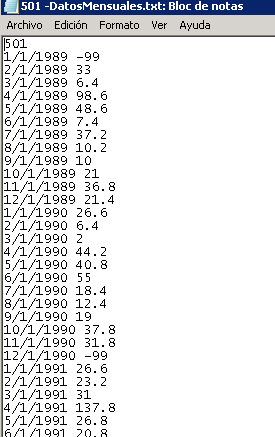 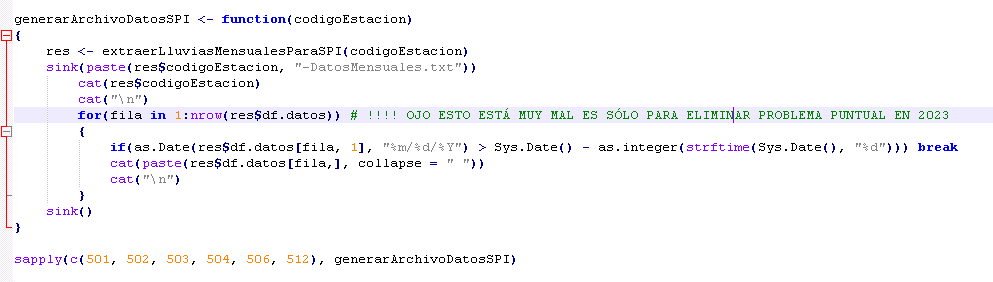 Cálculo del SPI
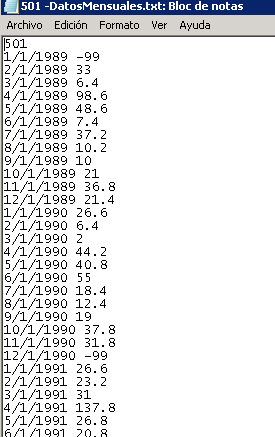 Cálculo del SPI
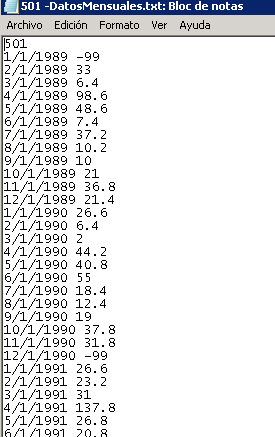 Cálculo del SPI
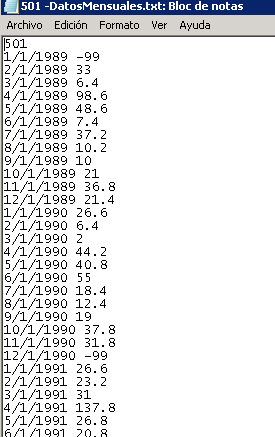 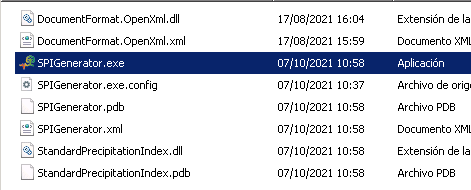 Cálculo del SPI
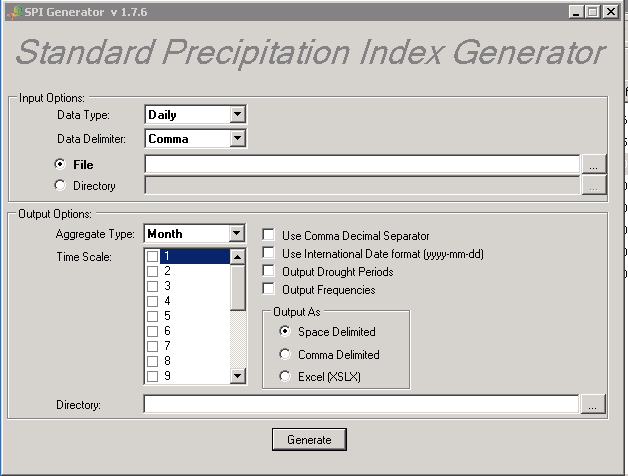 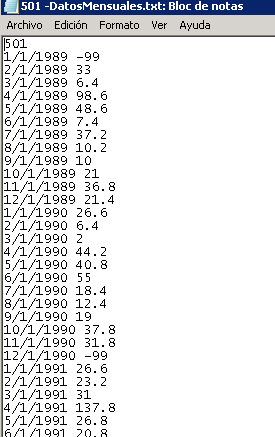 Cálculo del SPI
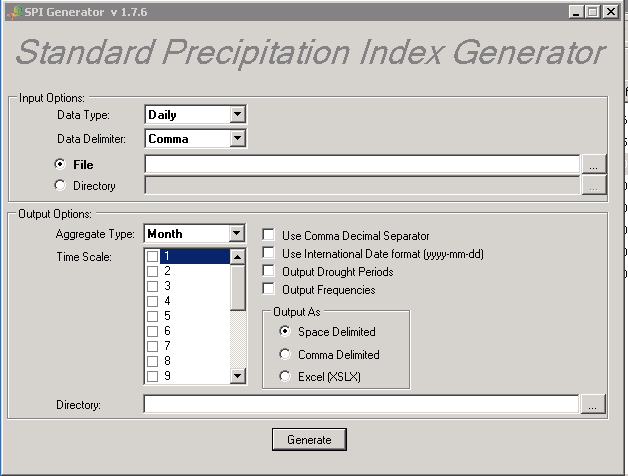 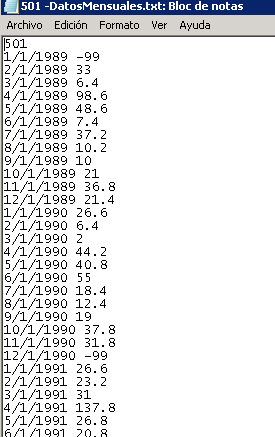 Cálculo del SPI
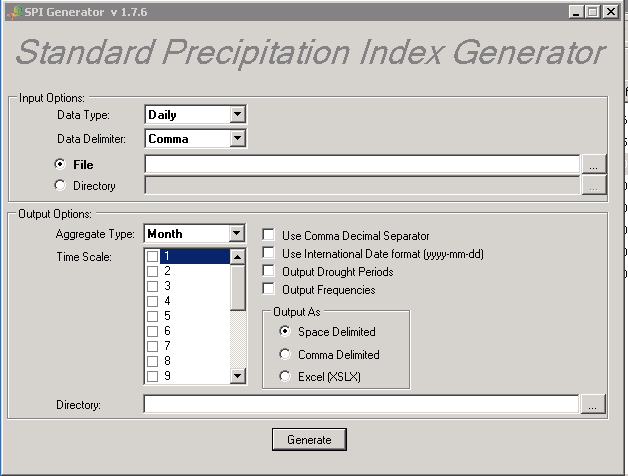 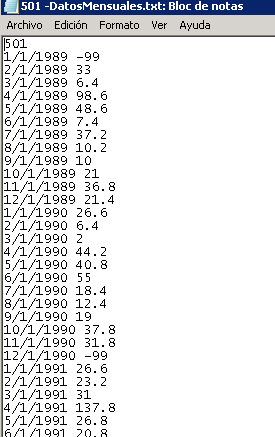 Cálculo del SPI
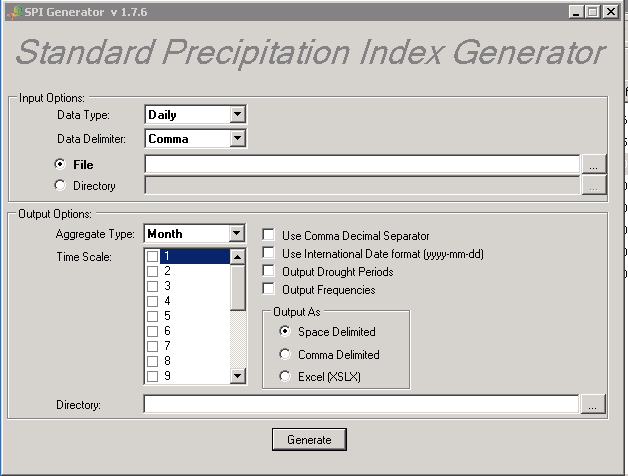 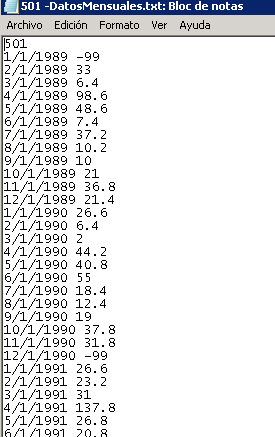 Cálculo del SPI
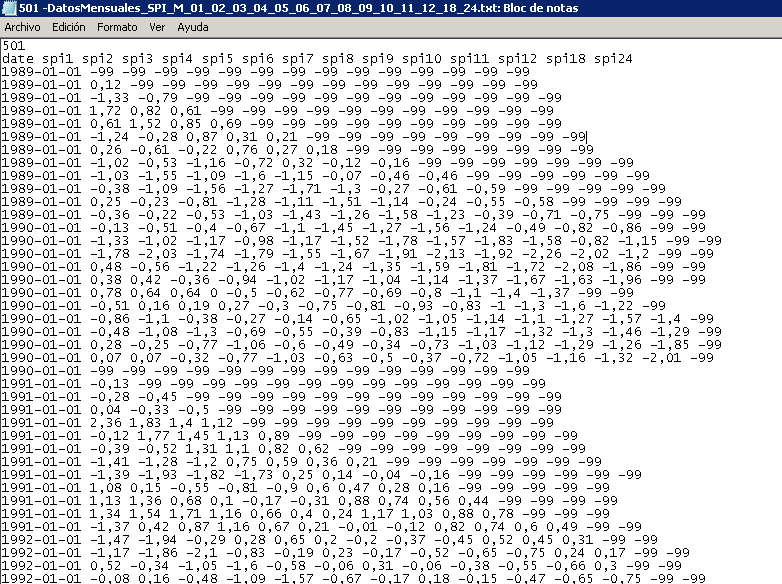 Resultados preliminares SPI
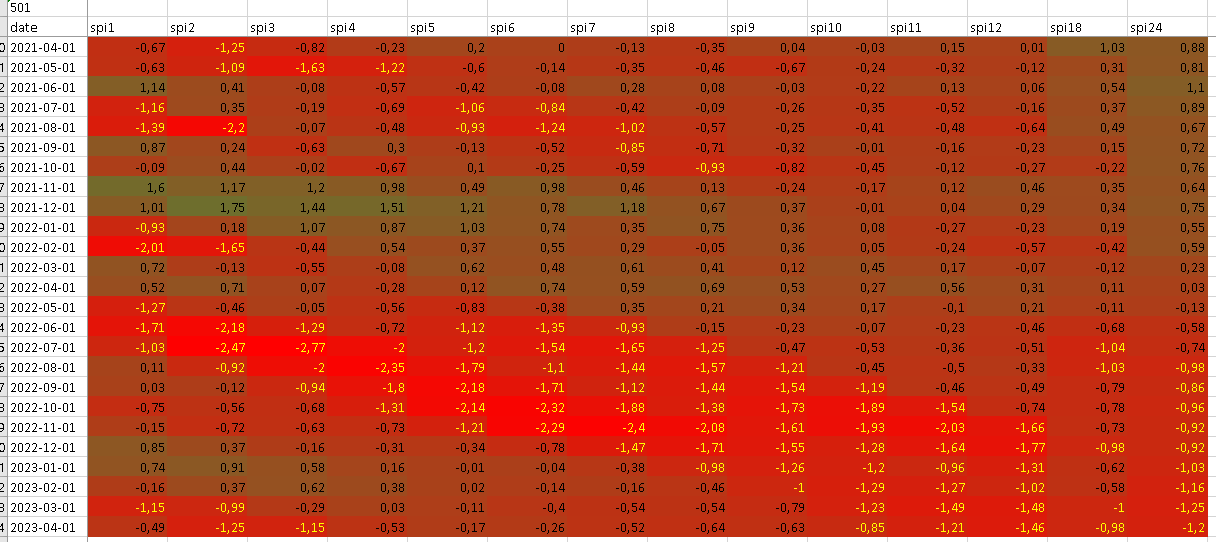 Resultados preliminares SPI
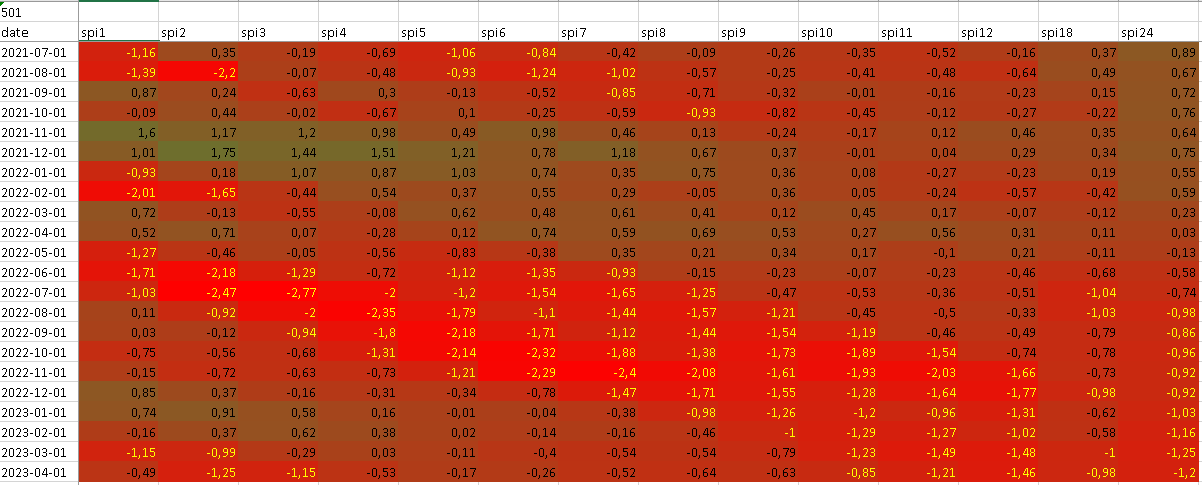 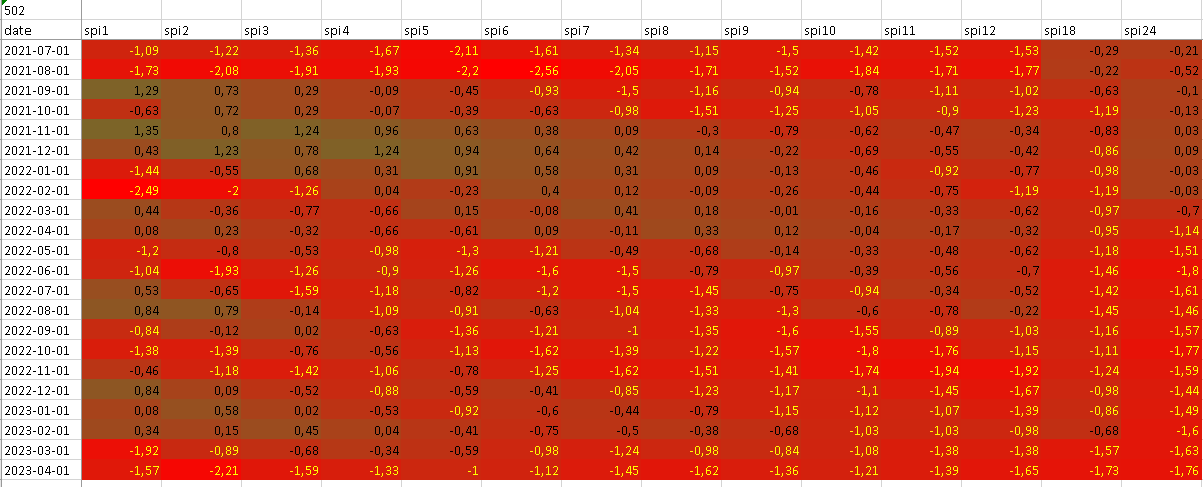 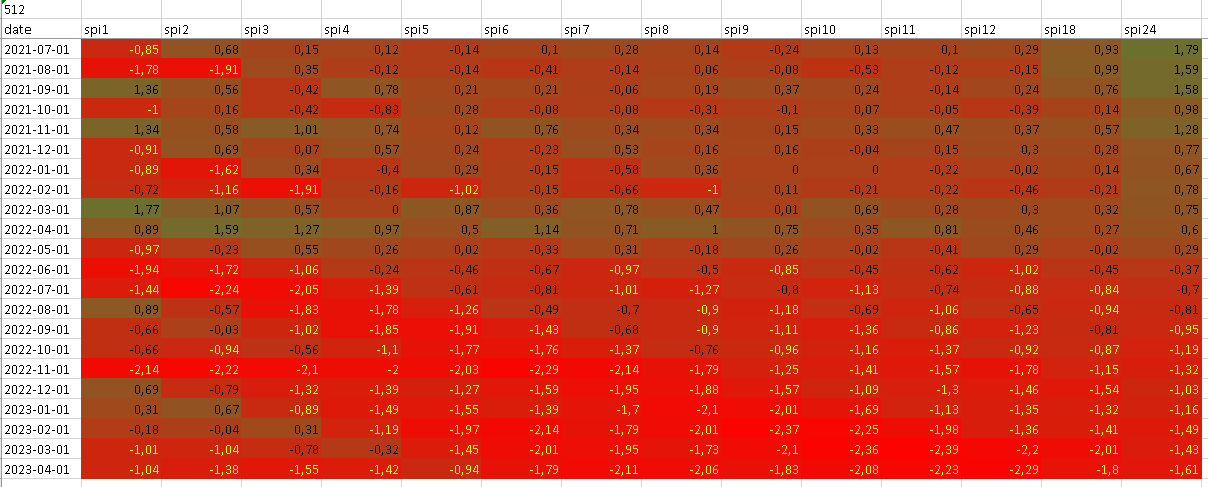 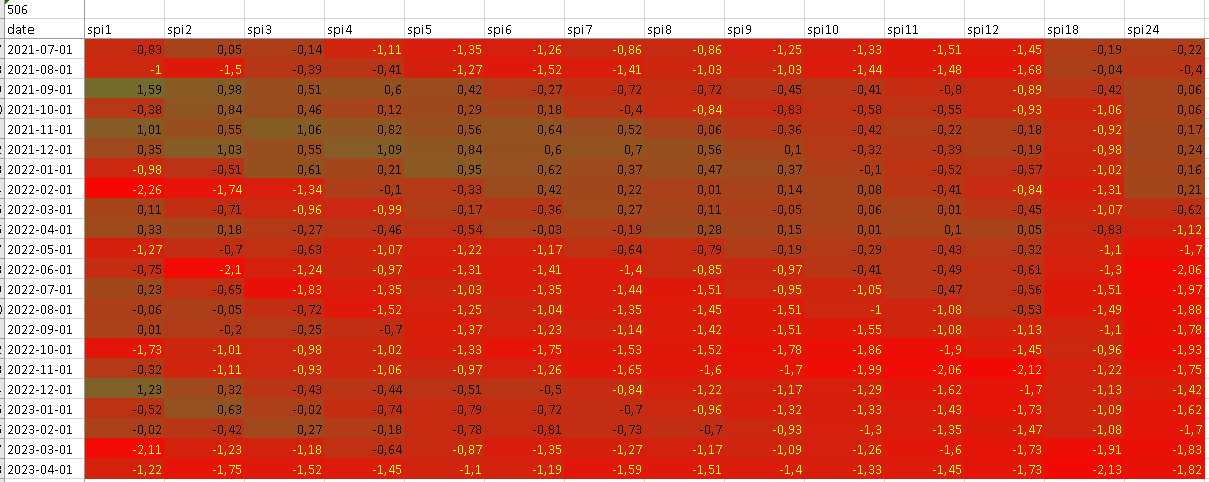 Resultados preliminares SPI
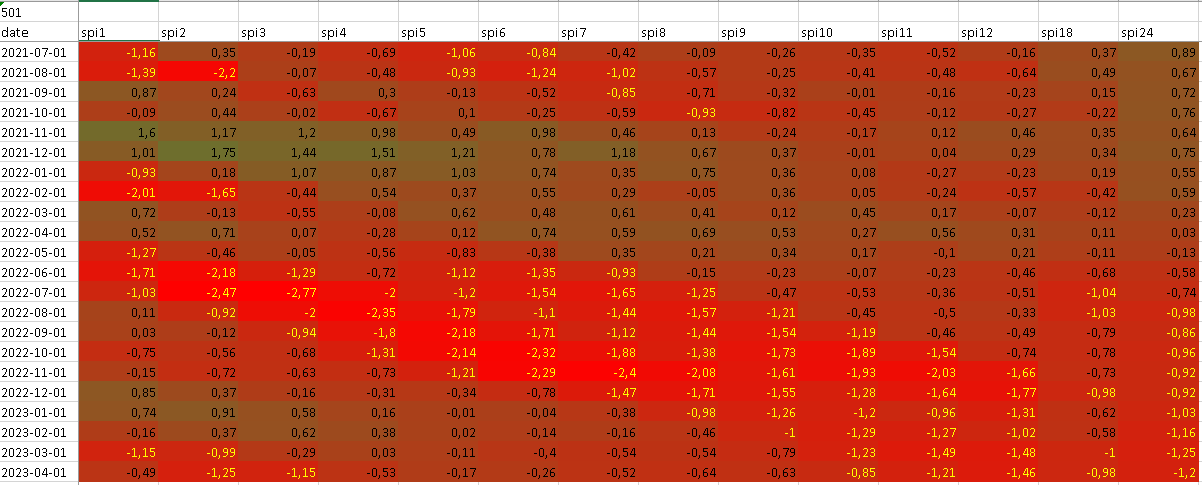 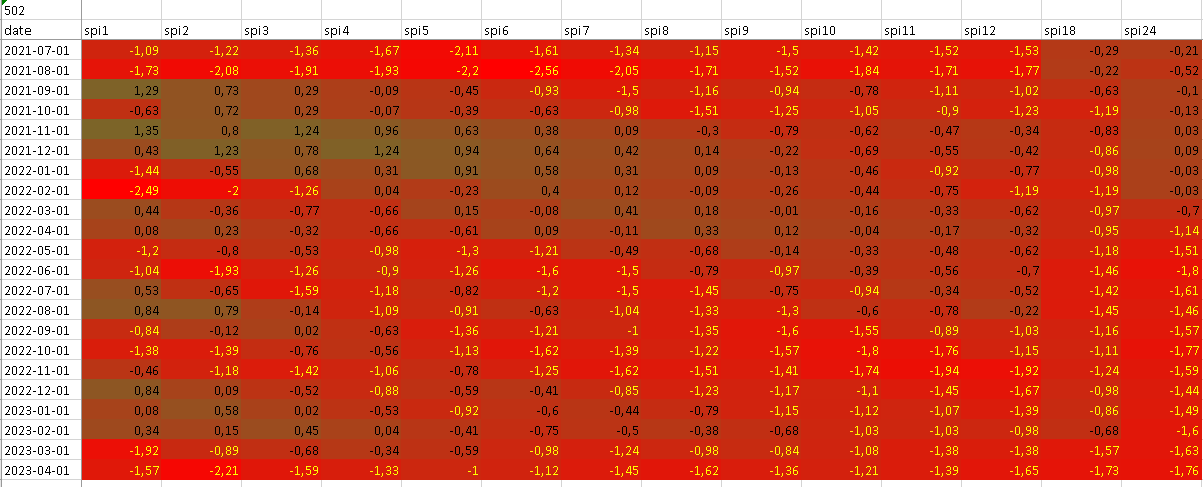 > 25 años de datos
> 30 años de datos
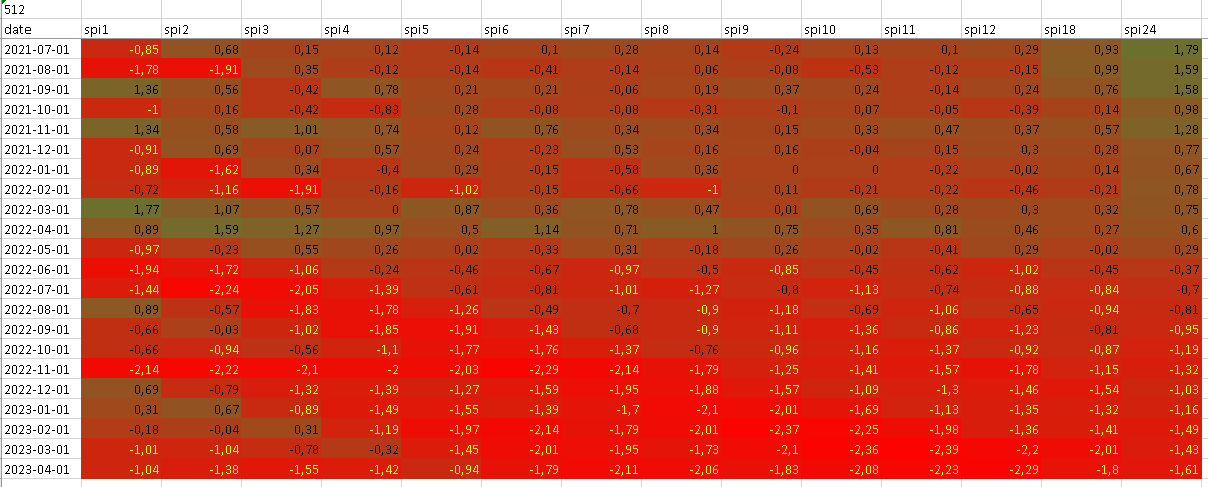 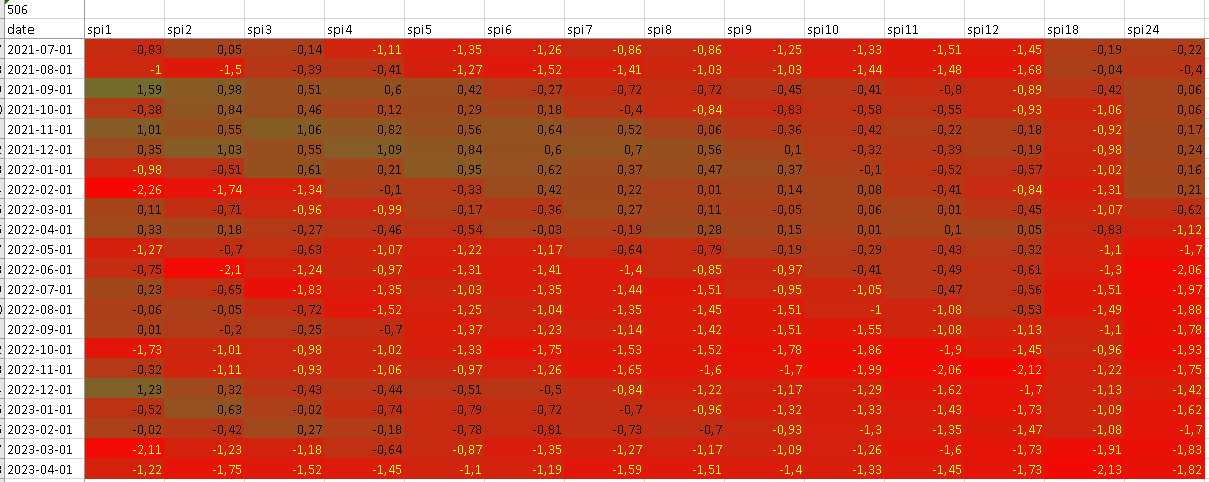 > 15 años de datos
> 20 años de datos
Resultados preliminares SPI
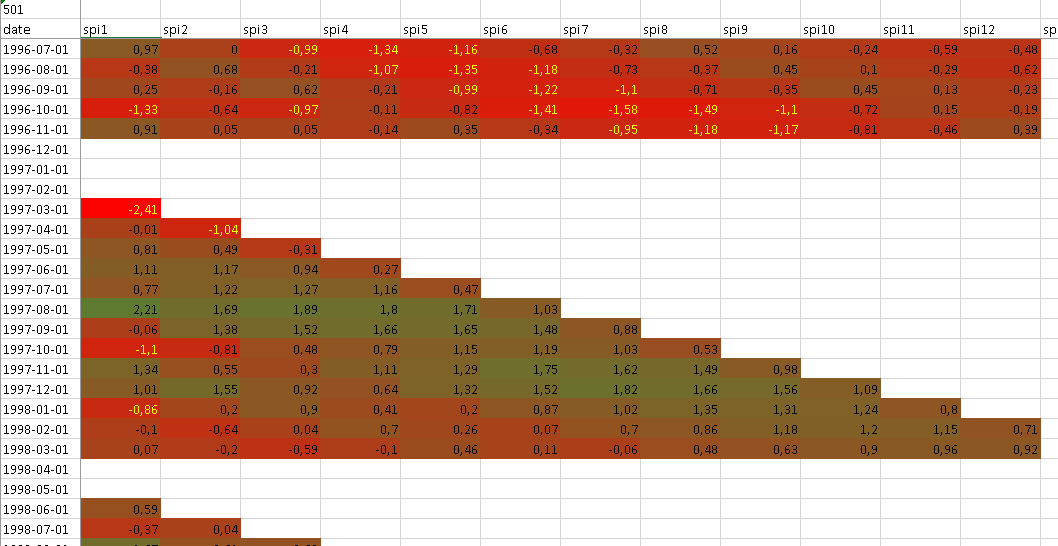 Resultados preliminares SPI
Series cortas no incluyen sequías históricas de referencia

La fiabilidad de los datos es muy importante
Resultados preliminares SPI
Series cortas no incluyen sequías históricas de referencia

La fiabilidad de los datos es muy importante,
ojo con el funcionamiento del software usando datos diarios